Καινοτομία και Επιχειρηματικότητα
Ενότητα # 6: Πληροφοριακά Συστήματα και Διαχείριση Εφοδιαστικής Αλυσίδας
Διδάσκων: Θεόδωρος Αποστολόπουλος
Τμήμα: Μεταπτυχιακό Πρόγραμμα Σπουδών Πληροφορικής
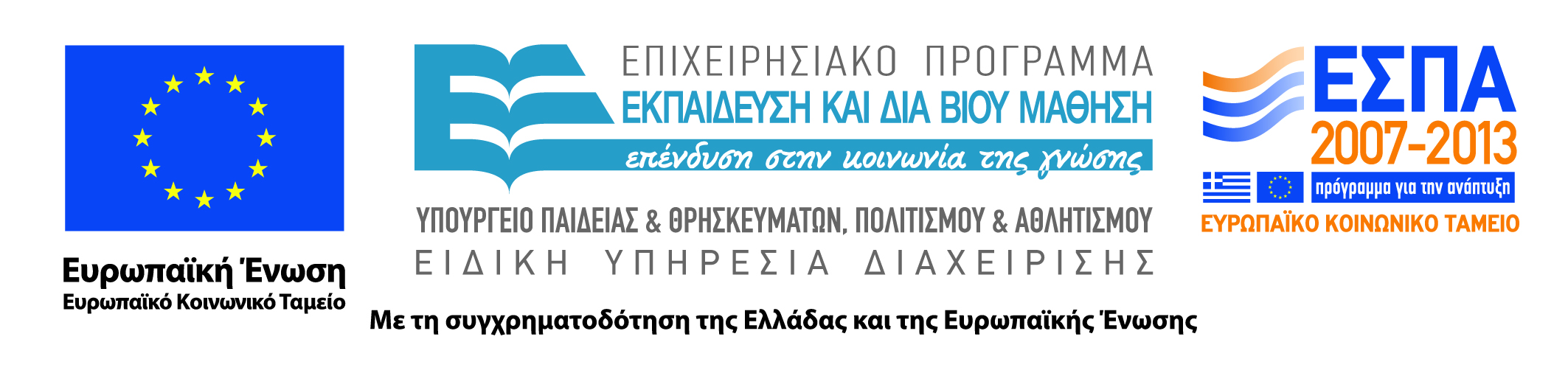 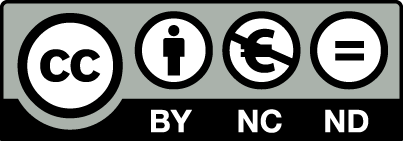 Χρηματοδότηση
Το παρόν εκπαιδευτικό υλικό έχει αναπτυχθεί στα πλαίσια του εκπαιδευτικού έργου του διδάσκοντα.
Το έργο «Ανοικτά Ακαδημαϊκά Μαθήματα στο Οικονομικό Πανεπιστήμιο Αθηνών» έχει χρηματοδοτήσει μόνο τη αναδιαμόρφωση του εκπαιδευτικού υλικού. 
Το έργο υλοποιείται στο πλαίσιο του Επιχειρησιακού Προγράμματος «Εκπαίδευση και Δια Βίου Μάθηση» και συγχρηματοδοτείται από την Ευρωπαϊκή Ένωση (Ευρωπαϊκό Κοινωνικό Ταμείο) και από εθνικούς πόρους.
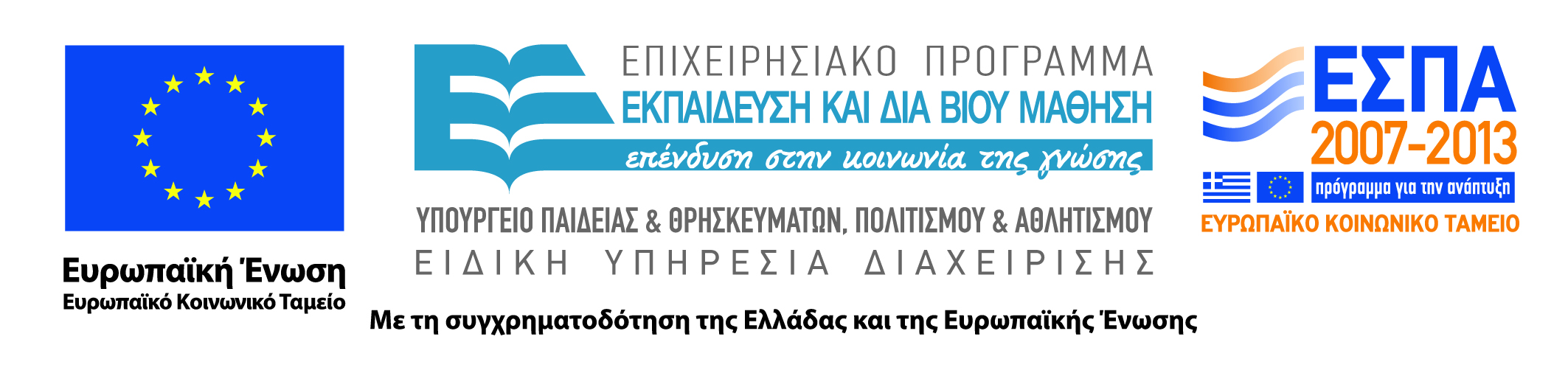 2
Άδειες Χρήσης
Το παρόν εκπαιδευτικό υλικό υπόκειται σε άδειες χρήσης Creative Commons. 
Οι εικόνες προέρχονται … .
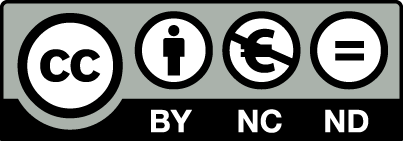 3
Σκοποί ενότητας
Η μέθοδος της προσομοίωσης για τη μοντελοποίηση της εφοδιαστικής αλυσίδας
Εξέταση δύο μελετών περίπτωσης (case studies)
4
Περιεχόμενα ενότητας
Εισαγωγή στα ERPs
Σενάριο εφαρμογής στη διαχείριση εφοδιαστικής αλυσίδας
Πραγματική μελέτη περίπτωσης 1 – VIANOX Α.Ε.
Μελέτη περίπτωσης 2 – COVENTRY CITY COUNCIL 
Μελέτη περίπτωσης VIVARTIA
Energy Efficiency in the Supply Chain through Collaboration and Advanced Decision Support
e-SAVE Tools & Services
The Consumer Perspective
5
Εισαγωγή στα ERPs
Μάθημα: Καινοτομία και Επιχειρηματικότητα
Ενότητα # 6: Πληροφοριακά Συστήματα και Διαχείριση Εφοδιαστικής Αλυσίδας
Διδάσκων: Θεόδωρος Αποστολόπουλος
Τμήμα: Μεταπτυχιακό Πρόγραμμα Σπουδών Πληροφορικής
Ορισμός
Μετά την ανάπτυξη του MRP ΙΙ (Material Resource Programming), διάφοροι εν δυνάμει διάδοχοι προσφέρθηκαν όπως  MRP ΙΙΙ και το BRP (προγραμματισμός επιχειρησιακών  απαιτήσεων) χωρίς επιτυχία.
Αυτό όμως που γνώρισε τεράστια επιτυχία και αποδοχή ήταν το ERP (Enterprise Resource Planning).
Η επιτυχία του οφείλεται σε μεγάλο μέρος στους προμηθευτές του, οι οποίοι είχαν στοχεύσει όχι μόνο στις διαδικασίες παραγωγής  αλλά  σε όλες τις επιχειρησιακές διαδικασίες.
Enterprise Resource Planning (ERPs) συστήματα αποτελούν σύνολο ολοκληρωμένων εφαρμογών λογισμικού που υποστηρίζουν ένα ευρύ φάσμα επιχειρησιακών δραστηριοτήτων και λειτουργιών.
Λειτουργούν διαμέσου μιας συνεκτικής βάσης δεδομένων η οποία συνδέει ποικίλες επιχειρησιακές διαδικασίες.
Επιχειρησιακές Διαδικασίες
Επιτυγχάνουν  τη συγκέντρωση των δεδομένων, την ενοποίηση και ολοκλήρωση όλων των εφαρμογών μίας επιχείρησης και τον επανασχεδιασμό των επιχειρησιακών διαδικασιών
Σα ERPs αυτοματοποιούν Διαδικασίες & Λειτουργίες:
Οικονομικές
Κοστολογικές
Οργανωτικές
Αγορών και Πωλήσεων
Παραγωγής
Διανομής
Χρονικού – Ποσοτικού Προγραμματισμού
Διαχείρισης Ανθρώπινου Δυναμικού
Παγίων και Έργων
Βασικά Χαρακτηριστικά
Βασικά χαρακτηριστικά ενός ERP συστήματος:
Υποστηρίζει όλες τις λειτουργικές ανάγκες όπως παραγωγή, πωλήσεις και διανομή, πληρωμές, προμήθειες, αποθήκη, λογιστικά, ανθρώπινοι πόροι κ.α.
Διεκπεραιώνει τον πυρήνα των δραστηριοτήτων της επιχείρησης και για αυτό βελτιώνει την ποιότητα  εξυπηρέτησης του πελάτη.
Γεφυρώνει το πληροφοριακό χάσμα μέσα στην επιχείρηση ή οργανισμό.
Παρέχει πλήρη ολοκλήρωση των συστημάτων όχι μόνο μεταξύ των τμημάτων της επιχείρησης, αλλά και μεταξύ επιχειρήσεων του ίδιου ομίλου.
Υποστηρίζει τη βελτίωση της διαχείρισης έργων.
Τεχνολογική Υποδομή
Σύγχρονες Αρχιτεκτονικές Client/Server
Βάση Δεδομένων
Εφαρμογές (Modules)
Επιχειρησιακοί Κανόνες Λειτουργίας
Γραφικά περιβάλλοντα επικοινωνίας χρήστη – μηχανής (GUI’s)
Εργαλεία (Διαχείρισης, Ανάπτυξης, Πληροφόρησης κ.α.)
Βασικές Εφαρμογές
Γεφύρωμα στο Πληροφοριακό χάσμα
•1000
•1100
•1200
•1300
•1400
•2000
•3000  •3100 •3200 •3300  •3400 •3500  •3600 •3700 •3800
•1001
•1999
•3999
•   0001
•0001	•0001
•0001
•0001
•0001
•0001   •0001   •0001   •0001   •0001   •0095   •0001   •0001   •0001
•0088	•0088
•0088
•0088
•0002
•9988	•0100
•0003
•0101
•0004
•Central purchase organization C100
•Purchase organization 1000
•200
•  EKO 3000
EKG  003
EKG0 001
services
•Purchase group 000
Chef H.
•
•Components & Motorcycles
B	•   DD
1100	1200
F
1300
HH
S
1400
CH  •   A   •   LA •   SE •   DA •    WI  •   OL•    DE 3100   3200   3300   3400   3500   3600    3700  3800
• Heathrow 2000
•
NY 3000
1000
CC
Company code 1000  •
•CC 3000
2000
•Client
Ενοποίηση Πληροφοριακών Συστημάτων
Λογισμικά πακέτα ERP
Πληθώρα εμπορικών λογισμικών πακέτων ERP
Μεγαλύτεροι προμηθευτές:
η SAP AG (www.sap.com) με τα R/2 και R/3
η Oracle (www.oracle.com)
η J.D. Edwards (www.jdedwards.com) με το OneWorld
η Baan (www.baan.com)
η Microsoft Business Solutions με την εφαρμογή Navision-Attain (www.navision.com).
Πολλές από τις διαδικασίες που καλύπτει ένα πακέτο ERP είναι κοινές σε κάθε εταιρία
Δυνατότητα παραμετροποίησης για τις ανάγκες της κάθε εταιρίας.
Σενάριο εφαρμογής στη διαχείριση εφοδιαστικής αλυσίδας
Μάθημα: Καινοτομία και Επιχειρηματικότητα
Ενότητα # 6: Πληροφοριακά Συστήματα και Διαχείριση Εφοδιαστικής Αλυσίδας
Διδάσκων: Θεόδωρος Αποστολόπουλος
Τμήμα: Μεταπτυχιακό Πρόγραμμα Σπουδών Πληροφορικής
Ενοποιημένο Σενάριο
Financial Controlling

Costs Controlling

Πωλήζειρ
SD
Customer order
Incoming payment
Contacting
Invoicing
•Kundenau
Sourcing
Delivery
trag
Παπαγωγή
Production Production
PP
Planned order
MRP
MPS
SOP
control
order
Ππομήθεια
MM
Purchase order
Invoice
verification
Supplier selection
Outgoing payment
Purchase requisition
Goods receipt
Logistic Controlling
Sales, Production, Purchase, Storage
Σενάριο 1:
ΠΡΟΓΡΑΜΜΑΤΙΣΜΟΣ ΠΑΡΑΓΩΓΗΣ
(PRODUCTION PLANNING)
Περιγραφή Σεναρίου 1
Παραγωγικής εταιρίας με τμήμα πωλήσεων IDES Greece, Your company manufactures motorcycles. You procure components for the motorcycle and assemble them in accordance to your customers’ needs.
Company:
Focus:
Production
Business Area:
Motorcycles
Product:	Motorcycle UCC 1300

Βήματα:
Maintain material master data for finished good and components
Create bill of materials and routings
Προγραμματισμός Παραγωγής
Βασικά εργαλεία για το προγραμματισμό της παραγωγής:
Κεντρικό Πλάνο Χρονοπρογραμματισμού (Master Production
Schedule -MPS)
Προβλέψεις Απαιτήσεων Υλικών(MRP)

Πριν από την εκτέλεση του προγραμματισμού:
Προσδιορισμός των βασικών στοιχείων των ειδών (Material master data)
Καθορισμός της σύνθεσης και των τεχνικών προδιαγραφών των προϊόντων (Bill of Materials)
Καθορισμός του φασεολόγιου (routing)
Βήματα και Ρόλοι
M M PP
Ρόλοι στην επιχειρηματική διαδικασία:
Materials management personnel
Production planer
Production worker
Προσδιορισμός των βασικών στοιχείων των ειδών (Material Master Data)
M M PP
(Finished Good) (Semifinished Good) (Semifinished Good)
(Raw material) (Raw material)
UCC-MOTORCYCLE-
U#C#C-FRAME-## UCC-ENGINE-## UCC-BLOCK-## UCC-CAMSHAFT-
##
Material master data – Views Ι
The material master data is a central data object in the
ERP System.
Basic data
Sales
•It represents:
raw materials
auxiliary materials
fuels
semi-manufactures
products
production resources and tools
Motorcycle HD-1300
MRP
Purchasing
Foreign trade
Work scheduling
QM
Plant/stock
Classification
Accounting
Storage
Costing
Material master data – Views II
Καθορισμός της σύνθεσης και των τεχνικών προδιαγραφών των προϊόντων (Bill of Materials)
M M PP
Bill of materials
Motorcycle
Drive assembly
Chassis
Engine
Exhaust  Front
wheel
Rear
wheel
Frame
Brake
Gear
Variant configuration
Line
•America
•International
•Europe
Seat
•Standard
•DeLuxe
Engine
•1300
• 1600
•
Accessories
•saddlebag leather fringes
•saddlebag leather normal
•wind deflector big
•chrome kit
Rear wheel
•normal
•Special wide
Color
•silver
•black
Special
colour
Exhaust
•74• db
•78• db
•82• db
Anti-theft•- device
•U-lock
Immobillizer
Καθορισμός του φασεολόγιου (routing)
M M PP
Bill of materials and routings
•Maximum bill of materials
•Maximum routing
Variant configuration
•Maximalst•ückliste
•Configured bill
of materials
•Maximum bill of materials
•Object dependencies
•Configured
•routing
•Maximum routing
Variant Selection
Line
•America
•International
•Europe
Seat
•Standard
•DeLuxe
Engine
• 1300
• 1600
Accessories
•saddlebag leather fringes
•saddlebag leather normal
•wind deflector big
•chrome kit
•wind deflector compact
Rear wheel
•normal
•Special wide
•Color
•silver
•black
Exhaust
•74• db
•78• db
•82• db
•Anti-theft
•device
•U-lock
Immobillizer
•Special colour
Πραγματική μελέτη περίπτωσης 1 – VIANOX Α.Ε.
Μάθημα: Καινοτομία και Επιχειρηματικότητα
Ενότητα # 6: Πληροφοριακά Συστήματα και Διαχείριση Εφοδιαστικής Αλυσίδας
Διδάσκων: Θεόδωρος Αποστολόπουλος
Τμήμα: Μεταπτυχιακό Πρόγραμμα Σπουδών Πληροφορικής
Η εταιρεία Vianox
Εταιρεία Παροχής Υπηρεσιών Αποθήκευσης και Διανομής σε τρίτους
(third-party logistics - 3PL)
Από το 1997 διαθέτοντας 20.000 τ.μ. ιδιόκτητων σύγχρονων αποθηκευτικών και 4.000 τ.μ. ενοικιασμένων χώρων έχει εισέλθει δυναμικά στο χώρο αυτό.
Oι προσφερόμενες, για λογαριασμό τρίτων, υπηρεσίες καλύπτουν ένα ευρύ φάσμα:
Παραλαβές εμπορευμάτων
Προσωρινή εναπόθεση
Παρακολούθηση αποθεμάτων (stock keeping)
Picking και Labeling
Παραγγελιοληψία και ετοιμασία παραγγελιών
Φόρτωση - εκφόρτωση
Μεταφορά/ Διανομή και παράδοση σε διάφορα σημεία
Αποσυσκευασία / ανασυσκευασία
Η ευκαιρία
Τεχνολογία της Ραδιοσυχνικής Αναγνώρισης (RFID – Radio Frequency Identification)

μια από τις πιο ένθερμες τάσεις στον κλάδο των Logistics την
τελευταία τριετία
Yπόσχεται σημαντικές βελτιώσεις σε διάφορες διαστάσεις της διαχείρισης εφοδιαστικής αλυσίδας.
Σηματοδοτεί τον επαναπροσδιορισμό των διαδικασιών διαχείρισης της εφοδιαστικής αλυσίδας.
VIAN 
OX
Λήψη απόφασης για τον ανασχεδιασμό επιχειρηματικών διαδικασιών με την εισαγωγή της νέας τεχνολογίας RFID
Η τεχνολογία RFID
Βασικά χαρακτηριστικά:
Αυτόματη και μαζική ανάγνωση πληροφορίας  χωρίς οπτική επαφή.
Μοναδική ανάγνωση προϊόντος (παλέτα/κιβώτιο/τεμάχιο).
Βασικά συστατικά:
Ετικέτα (RFID Tag): chip +antenna
Αναγνώστης (RFID Reader)
chip
antenna
EPC
Internet
Tag
Reader
Επιλογή διαδικασιών για ενσωμάτωση της τεχνολογίας RFID
Εντοπισμός διαδικασιών θα μπορούσαν να 
επανασχεδιαστούν με την χρήση τεχνολογίας
RFID.
Επιλογή για τη μελέτη και πιλοτική εφαρμογή του RFID 
με βάση διάφορα κριτήρια όπως:
Προβλήματα των υφιστάμενων διαδικασιών και
Αναμενόμενων οφελών και αντίστοιχου κόστους/ρίσκου.
Επιλογή των διαδικασιών αποθήκευσης  ρόλων χάρτου
Προβλήματα υφιστάμενης διαδικασίας
Χρονοβόρα
Δαπανούσε αρκετούς πόρους
Απαιτούσε τη χειροκίνητη εισαγωγή δεδομένων από τους χειριστές (με μεγάλη 
πιθανότητα λαθών) 
Εκτιμώμενο κόστος/ρίσκο
Απαιτούμενη αναδιάρθρωση επιχειρηματικών διαδικασιών μικρή
Κόστος hardware – software σχετικά μικρό.
Διατύπωση στόχου
Αυτοματοποίηση διαδικασιών αποθήκευσης ρόλων χάρτου
Εξοικονόμηση χρόνου παραλαβής και εξαγωγής προϊόντος από την αποθήκη και φόρτο-εκφόρτωσης αυτού
Μείωση της χρήσης ανθρωπίνων πόρων αλλά και πόρων υποδομής
Εξάλειψη της χειροκίνητης καταχώρησης δεδομένων και επομένως εξάλειψη λαθών.
Στόχος: Αυτοματοποίηση διαδικασιών αποθήκευσης (παραλαβή – εναπόθεση – συλλογή - αποστολή) με την εφαρμογή της τεχνολογίας RFID
Η μέθοδος της προσομοίωσης
Η βασική ιδέα της προσομοίωσης είναι:
Κατασκευή ενός πειραματικού μοντέλου το οποίο μιμείται το πραγματικό σύστημα στις υπό μελέτη λειτουργίες
Εφαρμογή πειραματισμών προκειμένου να αξιολογηθούν διαφορετικές στρατηγικές (με διάφορα κριτήρια) και να επιλεγεί η πιο κατάλληλη
Ένα μοντέλο προσομοίωσης είναι εξαιρετικά χρήσιμο, καθώς μπορεί να μελετηθεί η συμπεριφορά ενός συστήματος σε σύντομο χρονικό διάστημα και χωρίς την ανάγκη πειραματισμών στο ίδιο το πραγματικό σύστημα.
Κύρια χαρακτηριστικά της προσομοίωσης
Απαιτεί λιγότερες απλουστεύσεις στη κατασκευή του μοντέλου από ότι οι αναλυτικές μέθοδοι, και επομένως μπορεί να αντιμετωπιστεί πιο περίπλοκα συστήματα
Δεν προτείνει στρατηγική, αλλά περιγράφει – αξιολογεί μια στρατηγική
Επιτρέπει τη χρήση πολλαπλών κριτηρίων αξιολόγησης, ώστε η επιλογή της στρατηγικής που θα υλοποιηθεί να είναι περισσότερο ρεαλιστική.
Βήματα μιας τυπικής μελέτης προσομοίωσης
Αρχικός σχεδιασμός
Μοντελοποίηση δεδομένων 
Ανάπτυξη Η/Υ
Επικύρωση μοντέλου
Επίσημες μεθόδους
Εμπλοκή των στελεχών
Καθορισμός των αρχικών συνθηκών και σταθερής κατάστασης
Πειραματισμός
Ανάλυση αποτελεσμάτων
Real world
Πραγματικό σύστημα
Λύσεις/
Κατανόηση
Solutions/ Understanding
Conceptual model
Αρχικό μοντέλο
Computer model
Μοντέλο  Η/Υ
Αρχικός ανά -σχεδιασμός του συστήματος
Διαδικασία 
Παραλαβής
Διαδικασία 
Εναπόθεσης
Διαδικασία 
Συλλογής 
παραγγελιών
Διαδικασία 
αποστολής
Container arrives
Bill of Lading
Check for any dis crepancy between the BOL and the PO
Purchas e Order
Receive
shipping tasks
Receive put-away tasks
Receive cus tomer orders via phone, fax, mail
Initiate put-away
is there any discrepancy?
Consolidate customer orders
YES
NO
Initiate shipping
Pick a s canned product by a forklift
Generate the                     List of picking list of picking
Initiate unloading
Pick a s canned product by a forklift
Double-check the findings
Drive a forklift to the container
Move the loaded forklift to the container
Get another co-worker
Initiate picking
mixed up to collaborate
Pick up the products from the container
on the mismatch
Move forklift towards various storage bins
Unload the products from  the forklift
Dis crepancy report                  Confirm the
(BOL-PO)	mismatch
Move the loaded forklift to a provisional area inside the warehouse
Are there
NO                other products
YES
stored with the same code?
Pick up the products from the storage bins
Move the loaded forklift to a provisional area inside the warehouse
Put-away the product at the appropriate bin
Put-away the product at an arbitrary open location
NO
YES
Shipping
complete?
actual shipment scanned
Report that the
shipping is  performed
NO
YES
Put-away
complete?
actual products picked
Report that the
put-away is performed
Bill of Lading
is there any
Generate the Bill of Lading (BOL)
Scan manually each rejected product
misread (covered or
Verify against the customer order
YES
damaged barcodes)?
Finished products stored
Bill of Lading
Give the BOL to the container driver
Manual com pliance checking of outbound shipments
is there a divergence
YES
NO
Apply a new label to each product for internal use
Finished loaded container for departure
NO
Picking
NO
complete?
NO         Unloading complete?
YES
List of picking
Check for any dis crepancy  between the actual products picked and the list of picking
Dis crepancy report (BOL-PO)
Bill of Lading
YES
actual products picked
Check for any dis crepancy between the BOL and the PO and the actual shipment
Purchas e Order
actual shipment scanned
is there any discrepancy?
NO
Report that the picking is performed
YES
YES		is there any discrepancy?
NO
Dis crepancy report (List of picking-
actual products picked)
Finished orders for delivery
Report the discrepancy
Dis crepancy report (BOL-PO-actual shipment)
Report the         	  Finished accepted discrepancy	  products for storage
Ανάπτυξη μοντέλου προσομοίωσης
Περιεχόμενο μοντέλου
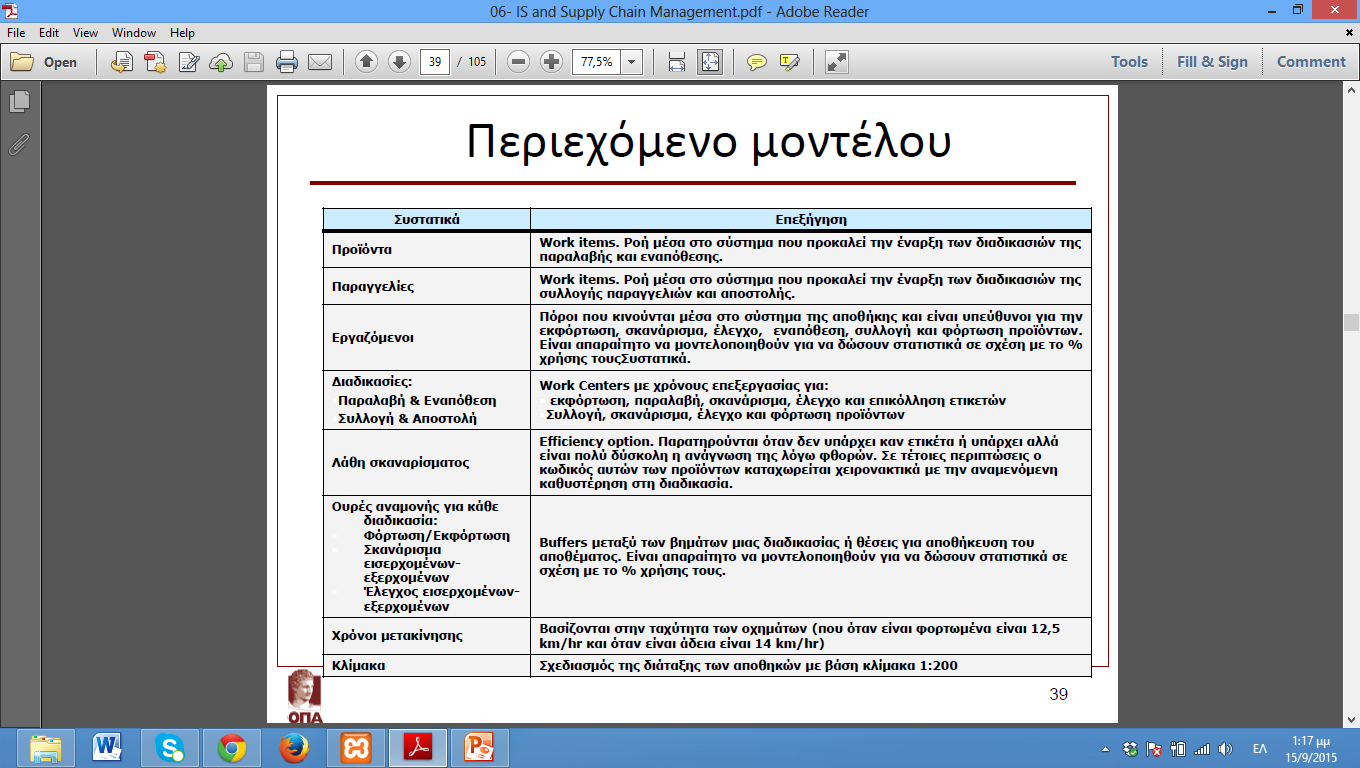 Μοντέλο Η/Υ
Το μοντέλο προσομοίωσης αναπτύχθηκε με χρήση του έτοιμου 
λογισμικού  SIMUL8
Επικύρωση μοντέλου (Validation)
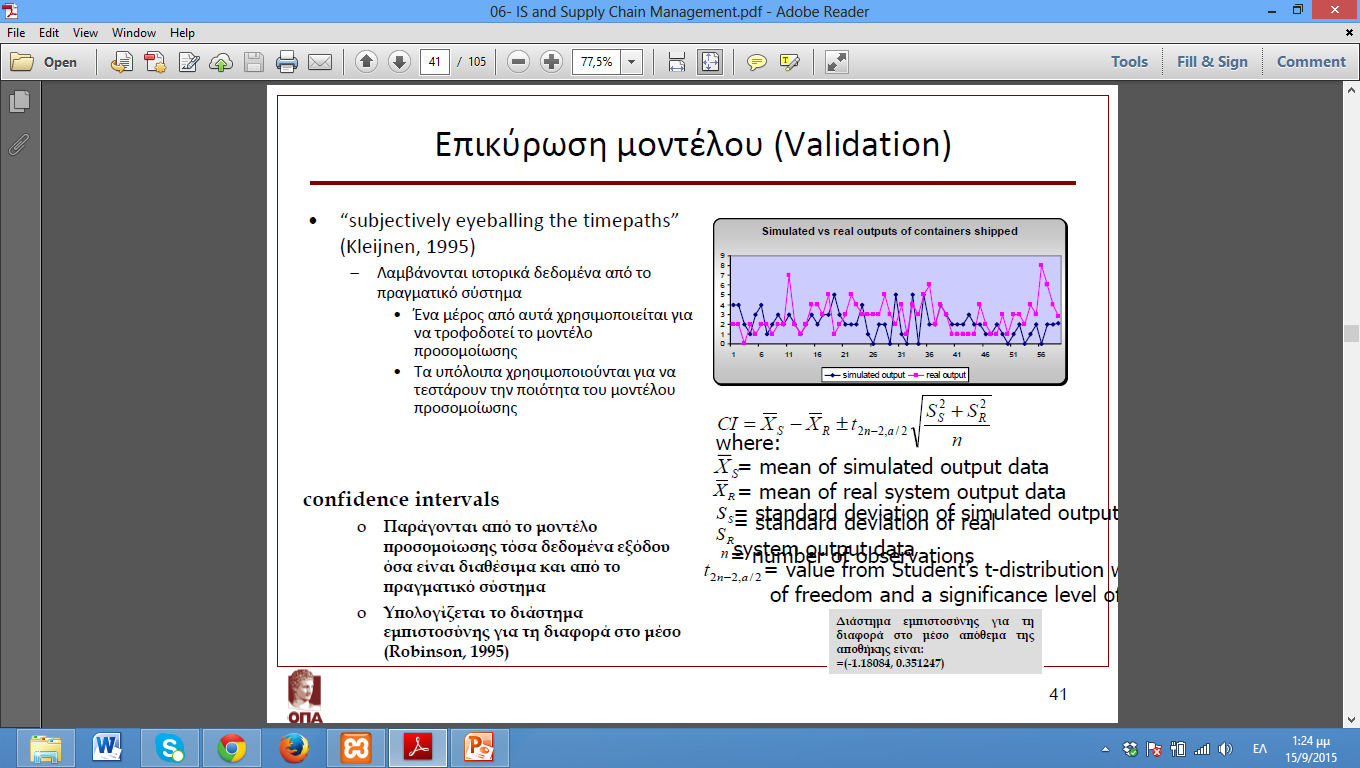 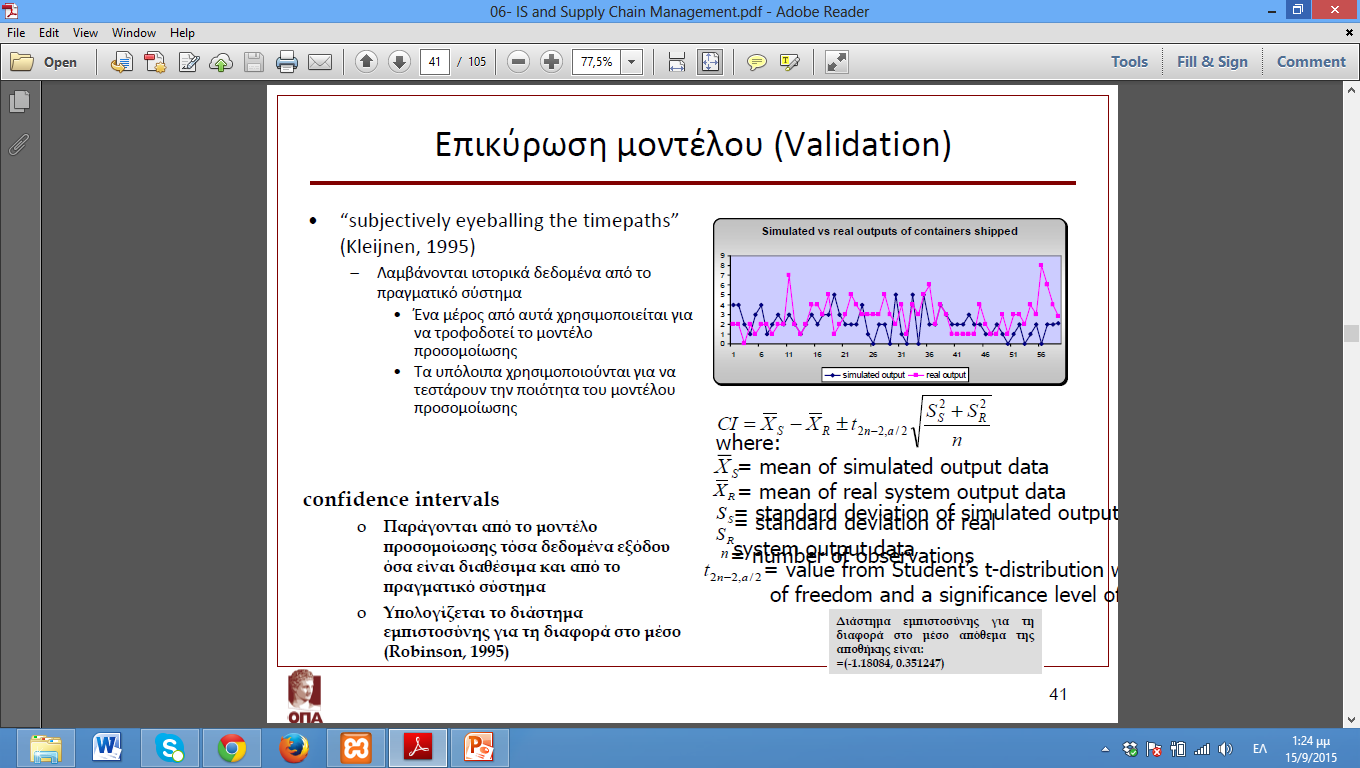 Το TO-BE μοντέλο
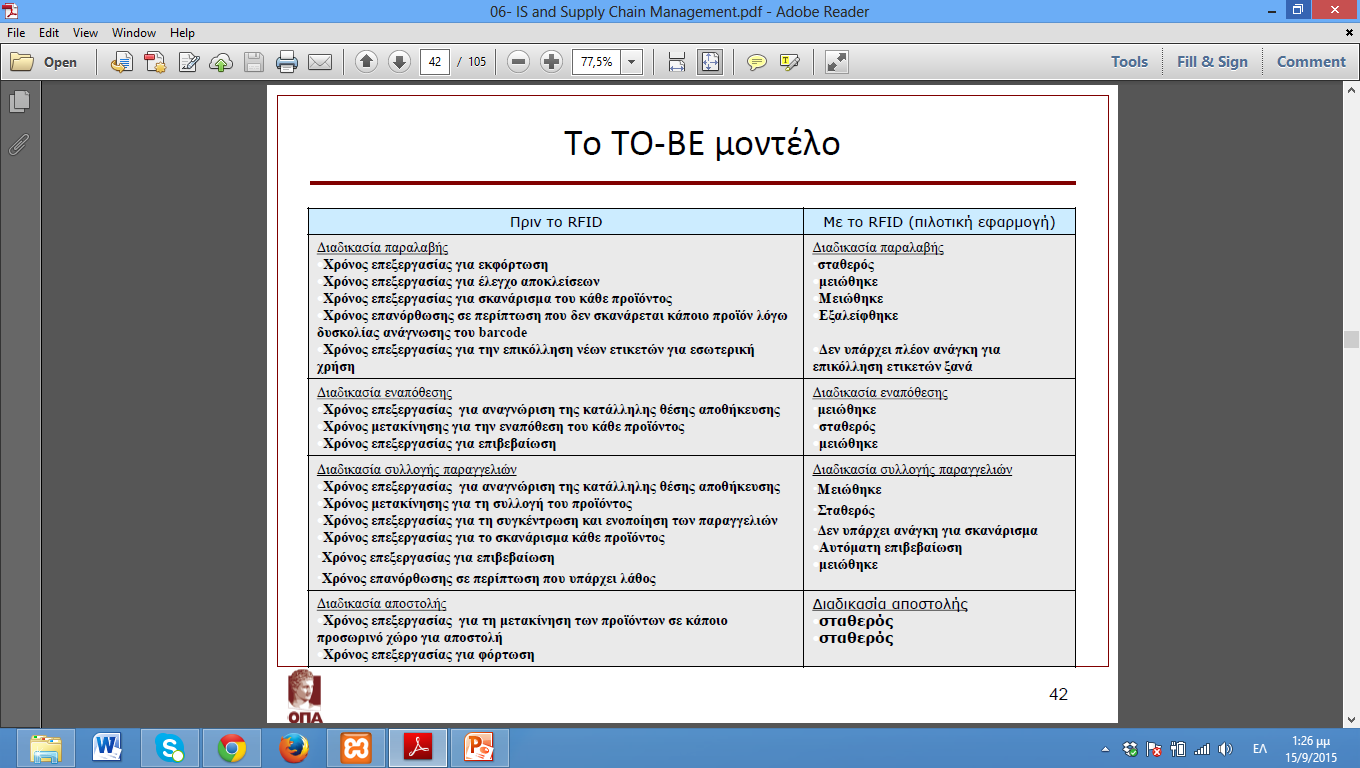 Αποτελέσματα
Τα αποτελέσματα προσφέρουν εμπειρική απόδειξη στις δυνατότητες του RFID που προτείνουν οι Lefebvre et al. (2006).
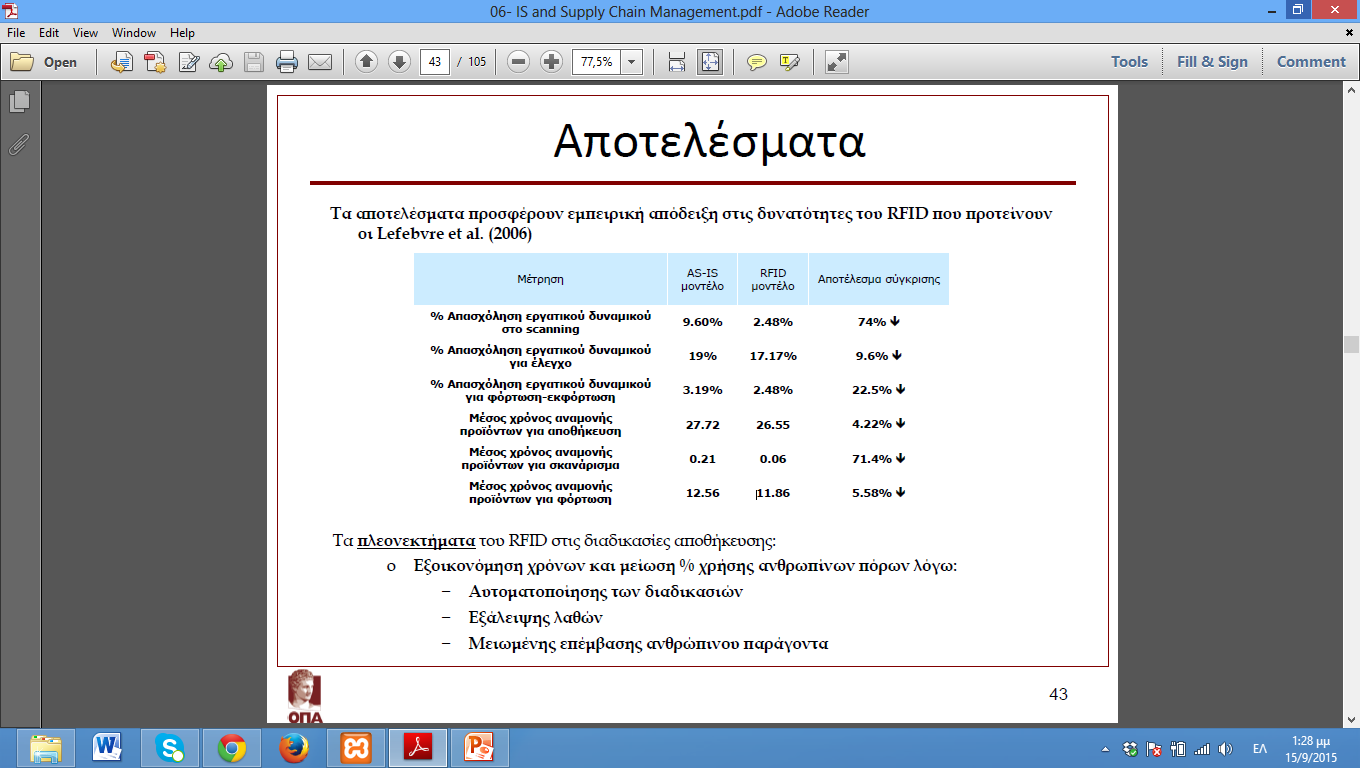 Τα πλεονεκτήματα του RFID στις διαδικασίες αποθήκευσης:
Εξοικονόμηση χρόνων και μείωση % χρήσης ανθρωπίνων πόρων λόγω:
Αυτοματοποίησης των διαδικασιών
Εξάλειψης λαθών
Μειωμένης επέμβασης ανθρώπινου παράγοντα
Μελέτη περίπτωσης 2 – COVENTRY CITY COUNCIL
Μάθημα: Καινοτομία και Επιχειρηματικότητα
Ενότητα # 6: Πληροφοριακά Συστήματα και Διαχείριση Εφοδιαστικής Αλυσίδας
Διδάσκων: Θεόδωρος Αποστολόπουλος
Τμήμα: Μεταπτυχιακό Πρόγραμμα Σπουδών Πληροφορικής
Coventry City Council
Χρήση προσομοίωσης για την αξιολόγηση εναλλακτικών εφικτών
σχεδιαγραμμάτων (layouts)
Οργανισμός παροχής υπηρεσιών: Coventry City Council (CCC) CCC διαθέτει ένα παρκινγκ:
Περίπου 300 υπηρεσιακά οχήματα και 200 ιδιωτικά Διαφόρων ειδών οχήματα που σχετίζονται με 6 κύριες διαδικασίες:
Μεταφορά ατόμων με ειδικές ανάγκες
Διατήρηση εδάφους
Καθαρισμός δρόμων
Υπηρεσίες αποβλήτων
Χορήγηση αδειών ταξί
Εργασίες εθνικών οδών & φωτισμού οδών
Σε καθημερινή βάση, το παρκινγκ σφύζει από ζωή, καθώς τα οχήματα
φτάνουν, φορτώνουν, ξεφορτώνουν, προμηθεύονται καύσιμα,
καθαρίζονται και ξαναφεύγουν
Υπάρχουν σχέδιο
Entry/Exit
Private Vehicles
Operational Vehicles
Entry/Exit
High pressure washing
Weigh Bridge
Waste Transfersite
Fuel Station
Water Supply
Το πρόβλημα
Ανεπαρκές σχέδιο:
βαριά συμφόρηση στην είσοδο-έξοδο
επιβαρυμένοι διάδρομοι
ζητήματα υγείας & ασφάλειας
καθυστερήσεις διαδικασιών
μη αποδοτική αξιοποίηση του χώρου
υψηλός κίνδυνος βανδαλισμού
ακατάστατη εμφάνιση
καμία προτεραιότητα δε δίνεται στα υπηρεσιακά οχήματα σε σχέση με τα ιδιωτικά
Διατύπωση στόχου
Κύριος στόχος:
Ο ανασχεδιασμός του παρκινγκ με την αξιολόγηση εναλλακτικών εφικτών σχεδιαγραμμάτων και επιλογή του πιο αποδοτικού.
Βελτιώσεις:
Αποτελεσματική συγκέντρωση του στόλου κάθε λειτουργικής δραστηριότητας
Προτεραιότητα στα υπηρεσιακά οχήματα
Μείωση της συμφόρησης (bottlenecks)
Αντιμετώπιση των προβλημάτων υγείας & ασφάλειας
Εύκολη πρόσβαση για τα οχήματα
Ελαχιστοποίηση του κινδύνου βανδαλισμού
Διευκόλυνση του παρκινγκ και της επιθεώρησης των οχημάτων
Πιο καθαρή εμφάνιση ολόκληρου του χώρου
Μεθοδολογία για την ανάπτυξη των εναλλακτικών σχεδιαγραμμάτων
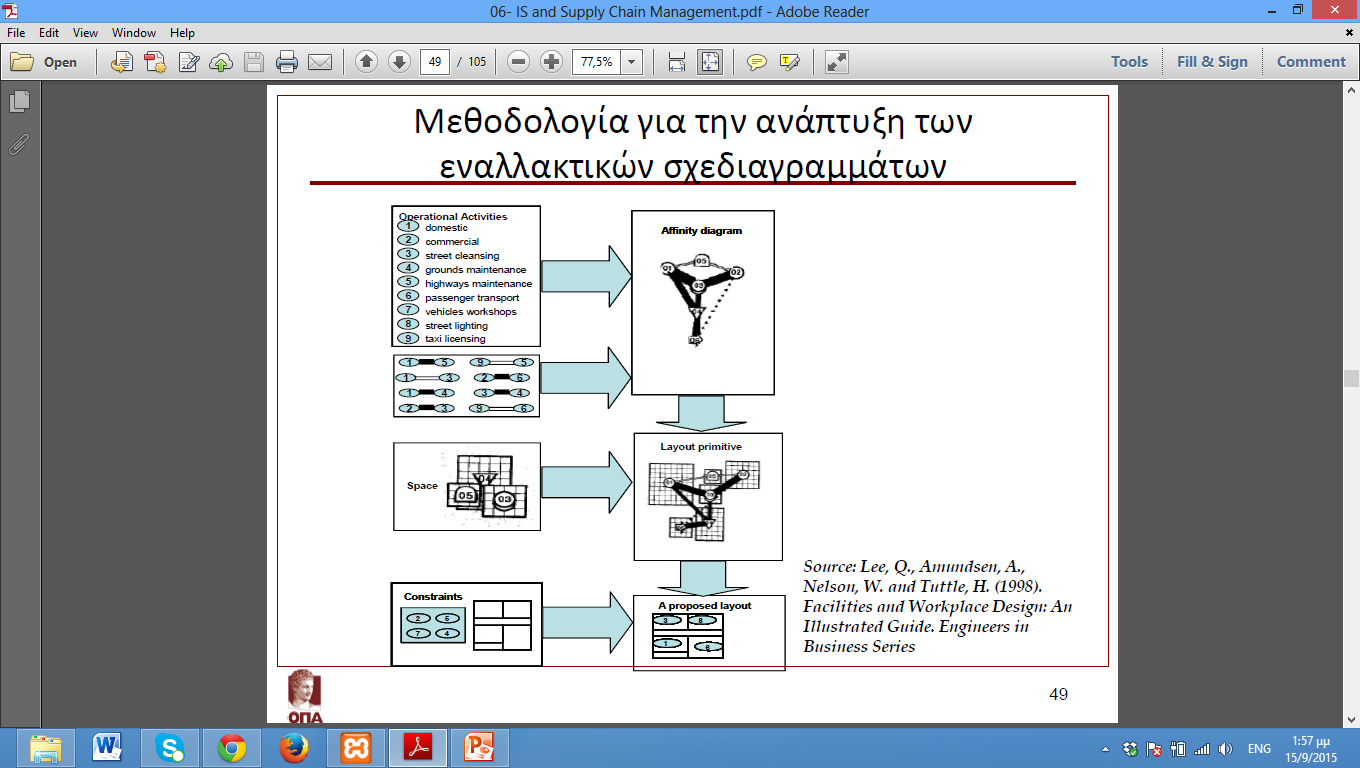 Ένα προτεινόμενο σχεδιάγραμμα
Περιεχόμενο μοντέλου
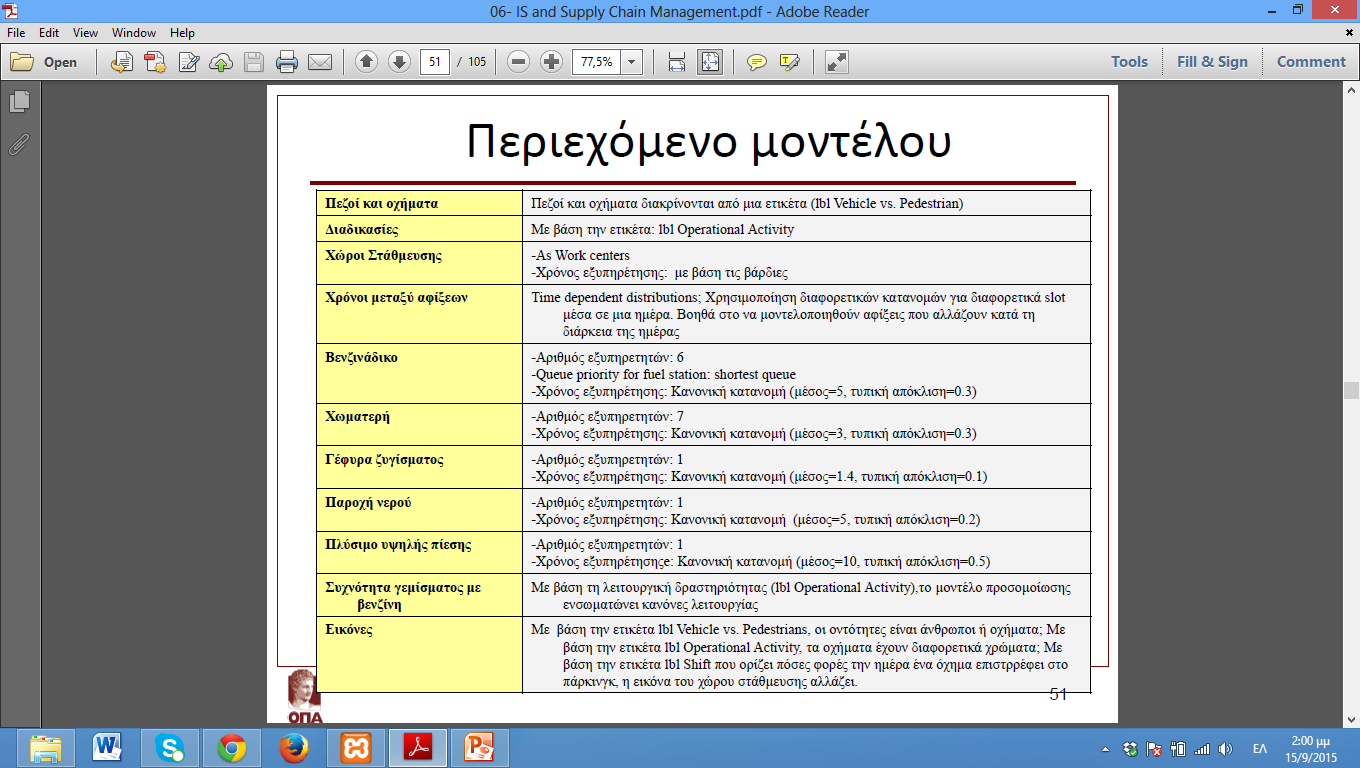 Στατιστικά του μοντέλου
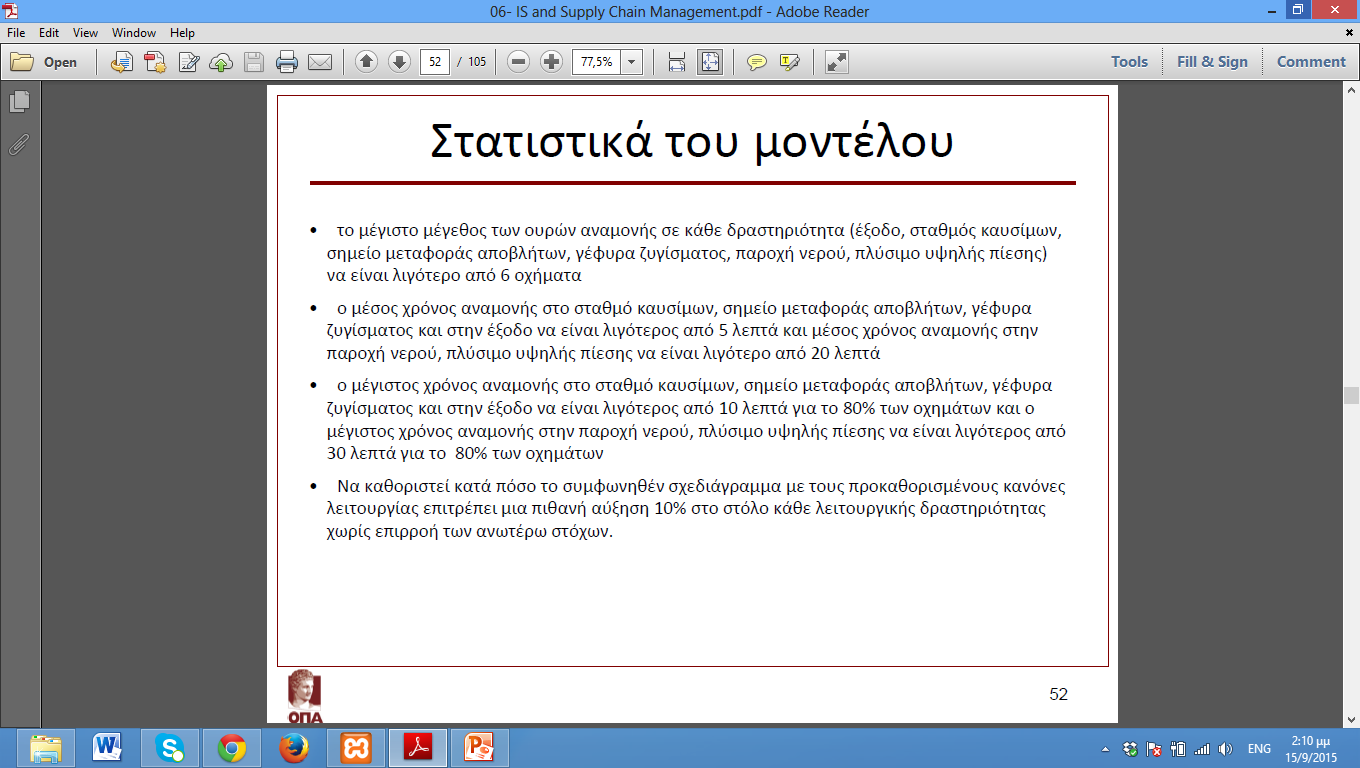 Μοντέλο Η/Υ
Επικύρωση μοντέλου
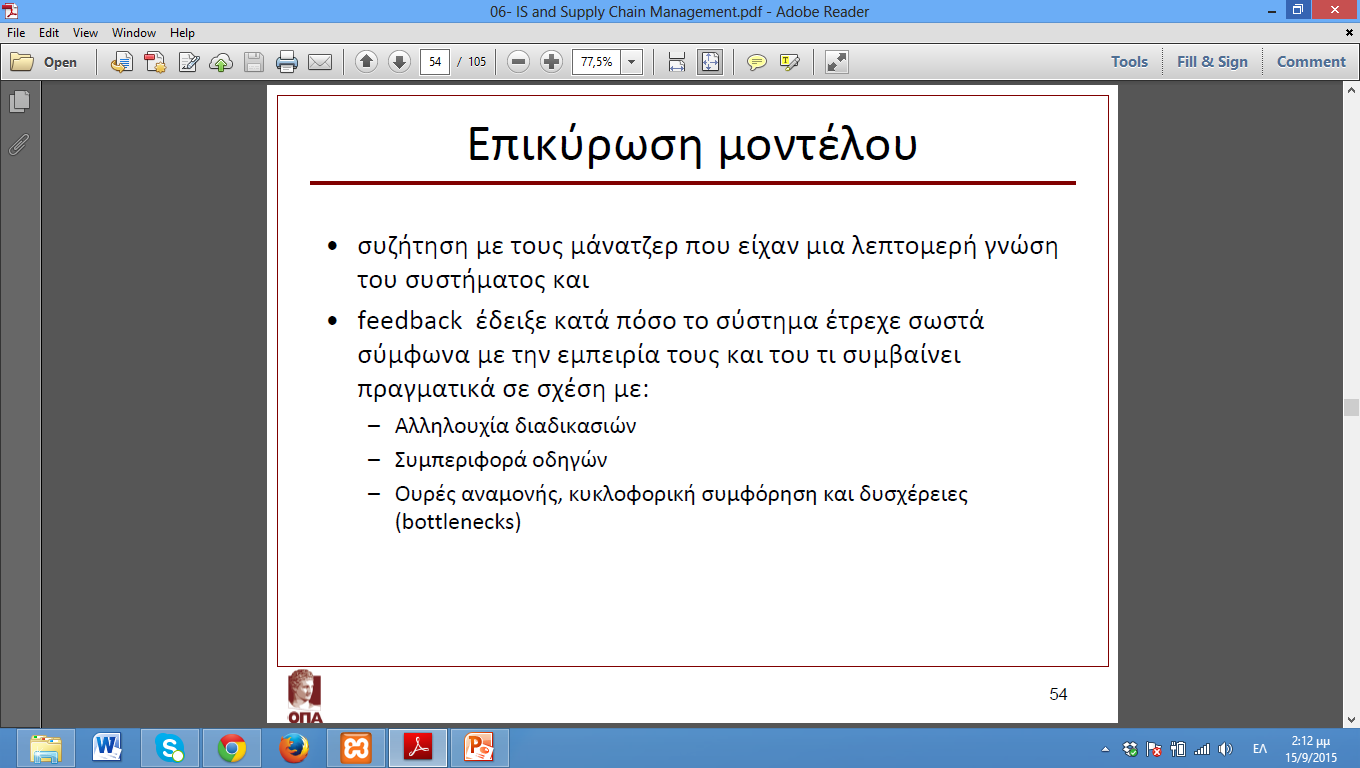 Αποτελέσματα
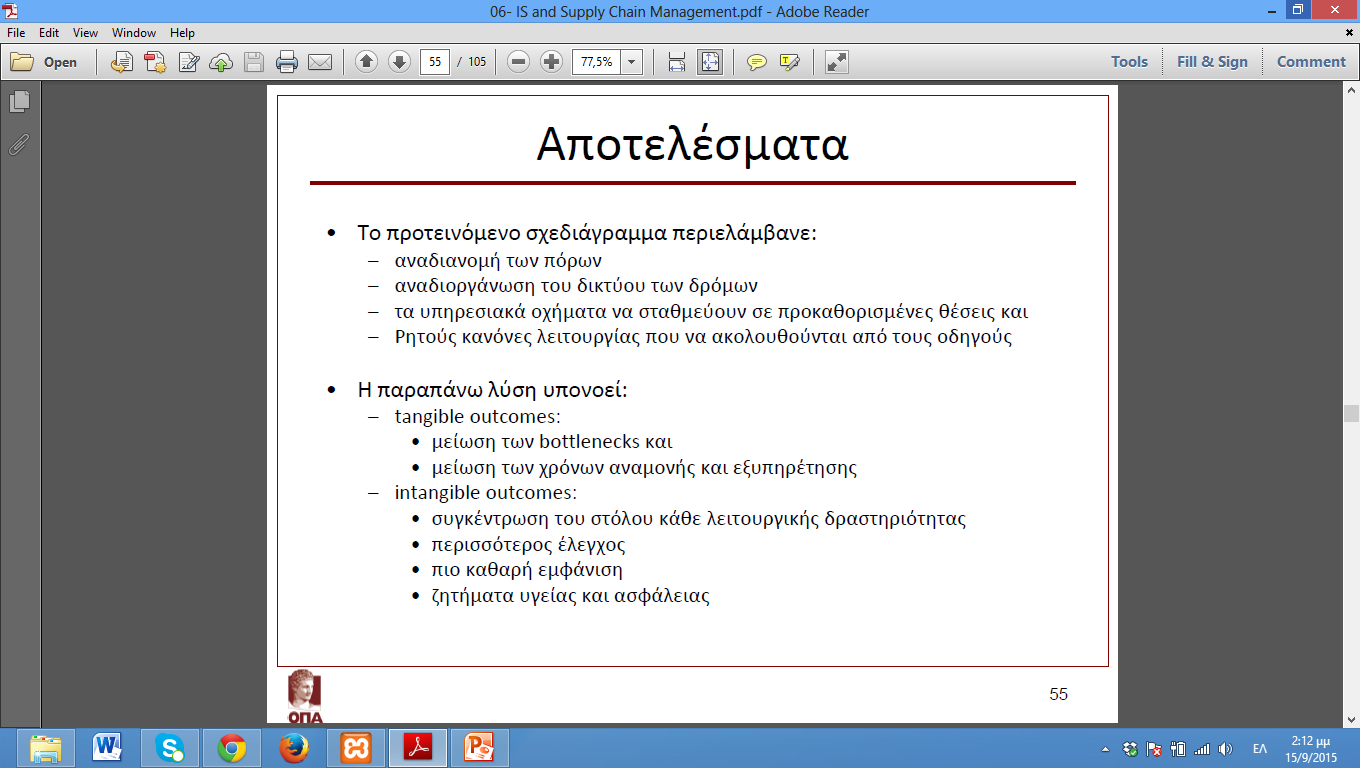 Πειραματισμός
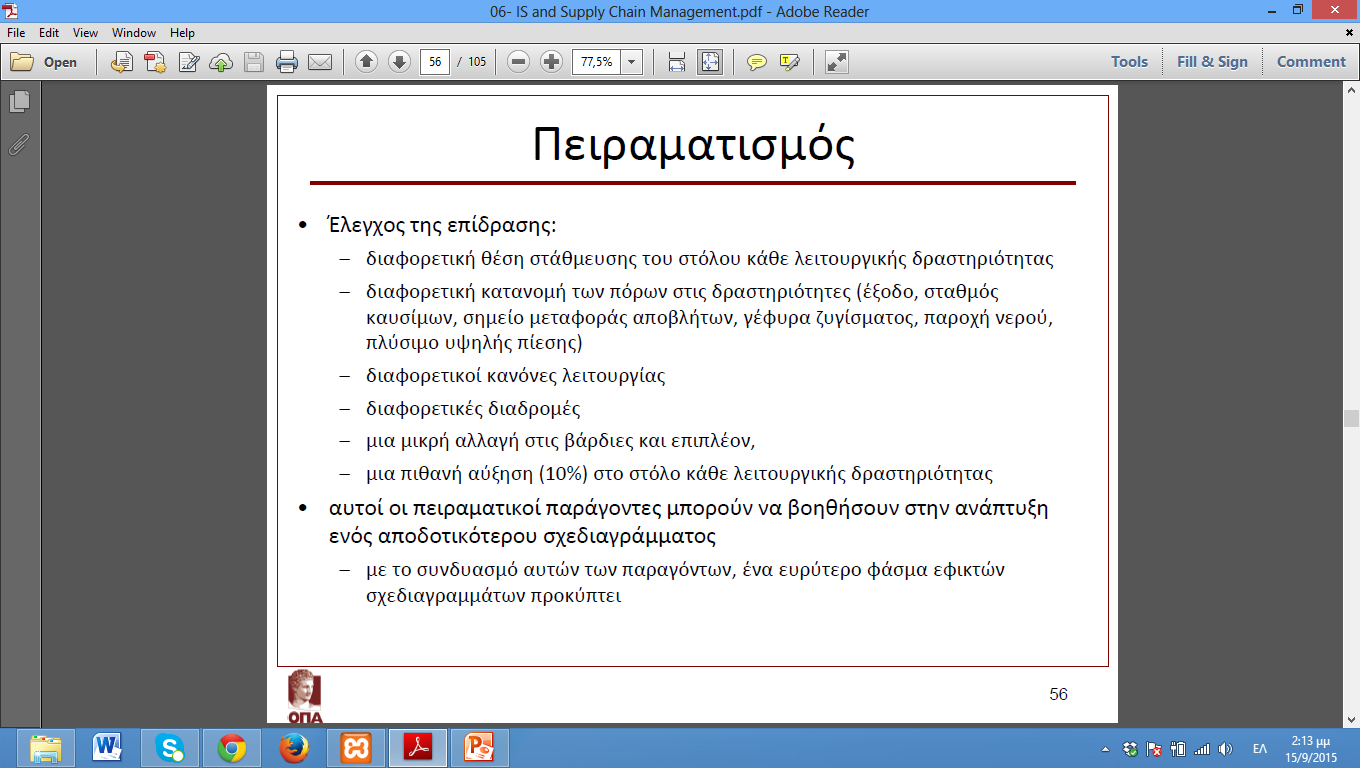 Μελέτη περίπτωσης VIVARTIA
Μάθημα: Καινοτομία και Επιχειρηματικότητα
Ενότητα # 6: Πληροφοριακά Συστήματα και Διαχείριση Εφοδιαστικής Αλυσίδας
Διδάσκων: Θεόδωρος Αποστολόπουλος
Τμήμα: Μεταπτυχιακό Πρόγραμμα Σπουδών Πληροφορικής
Η εταιρεία Μπάρμπα - Στάθης
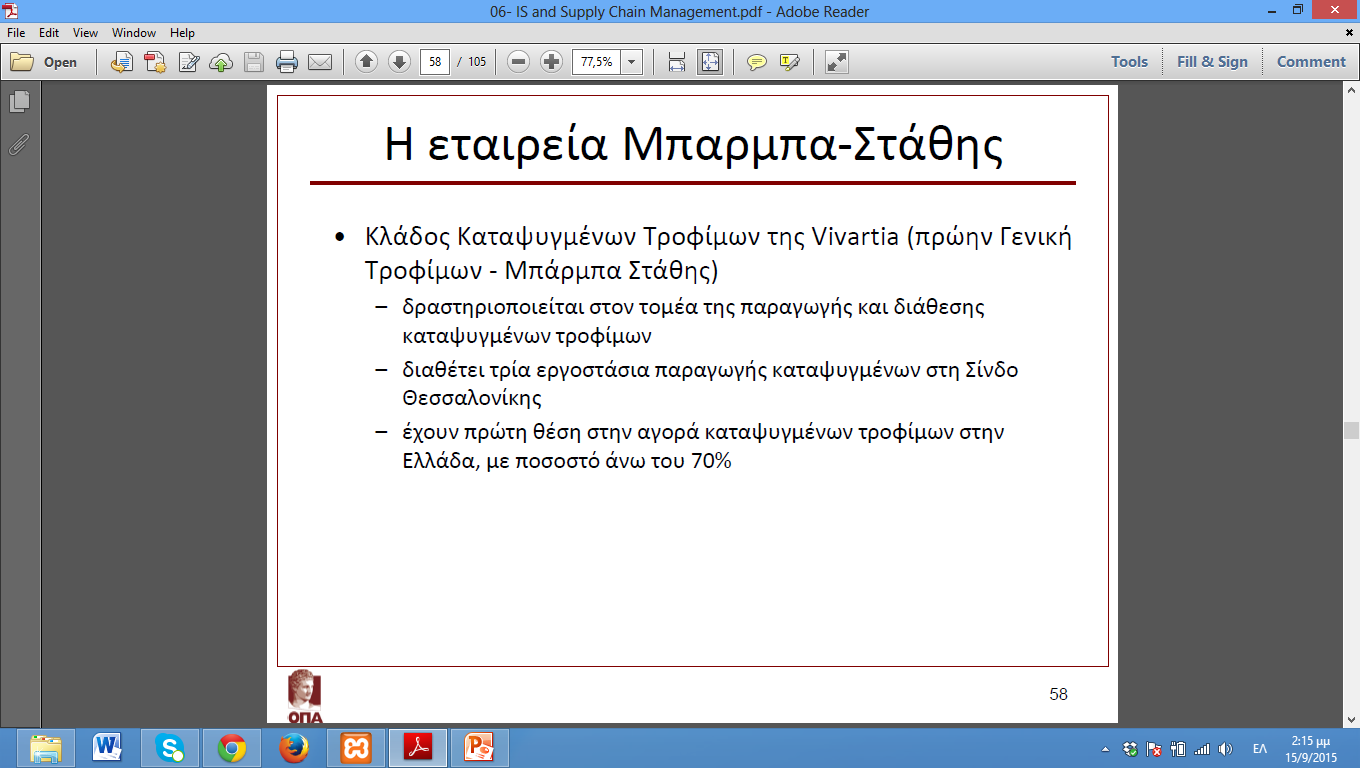 Ιχνηλασιμότητα
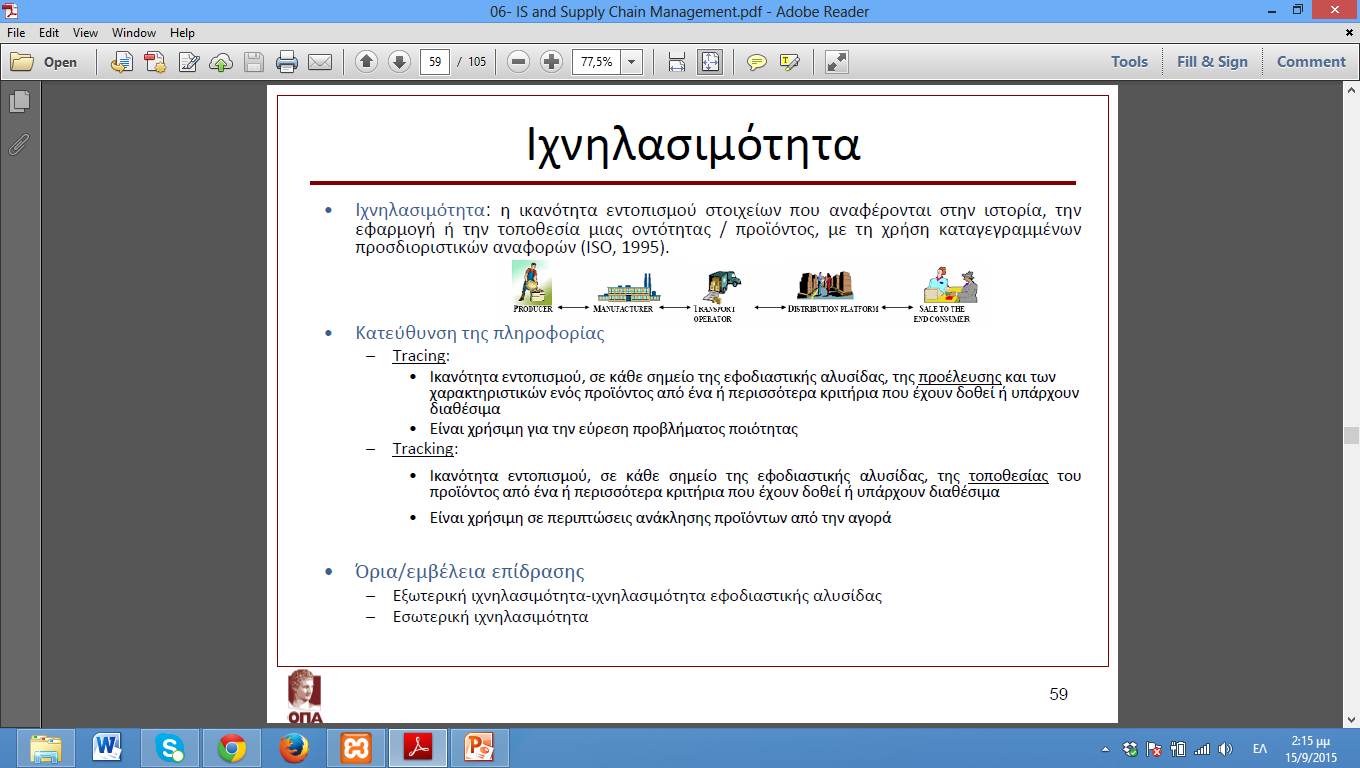 Εναλλακτικά Σενάρια Υλοποίησης
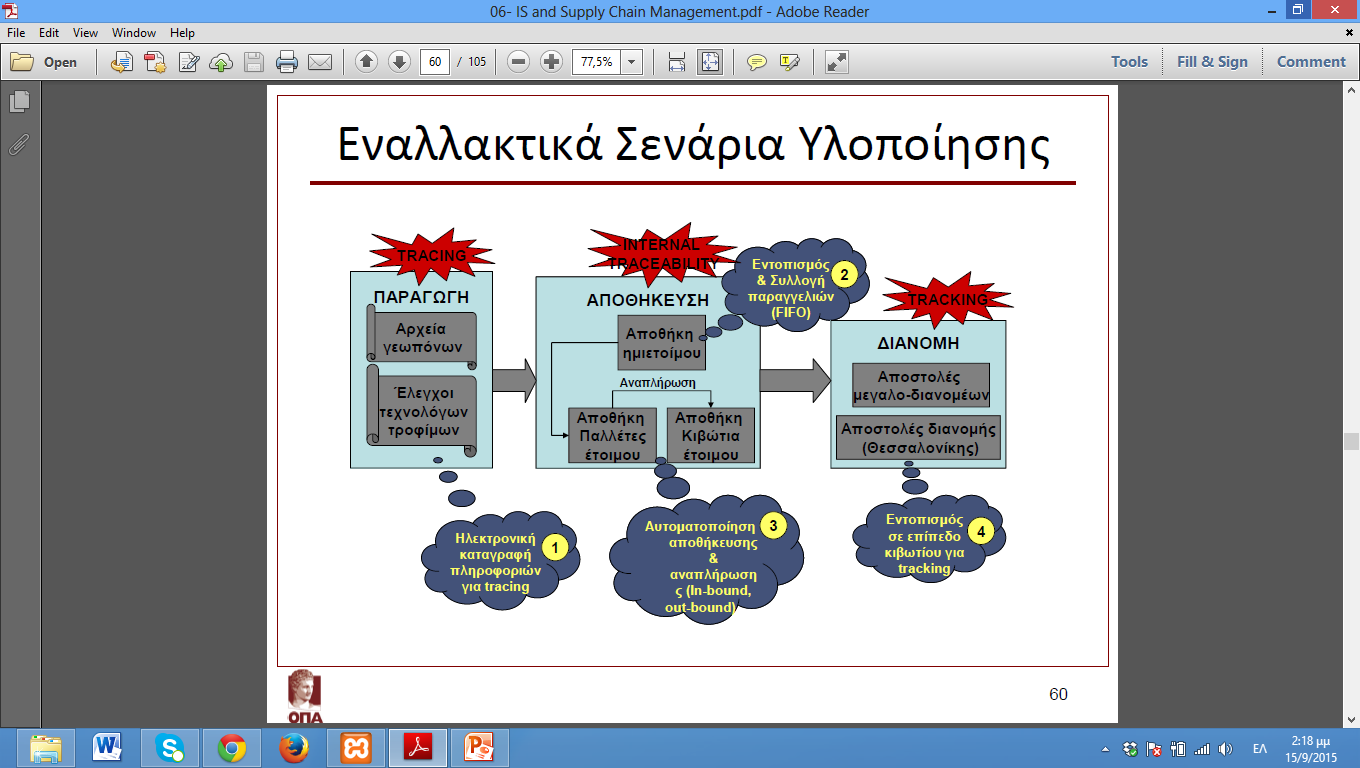 Εφαρμογή RFID στην ιχνηλασιμότητα
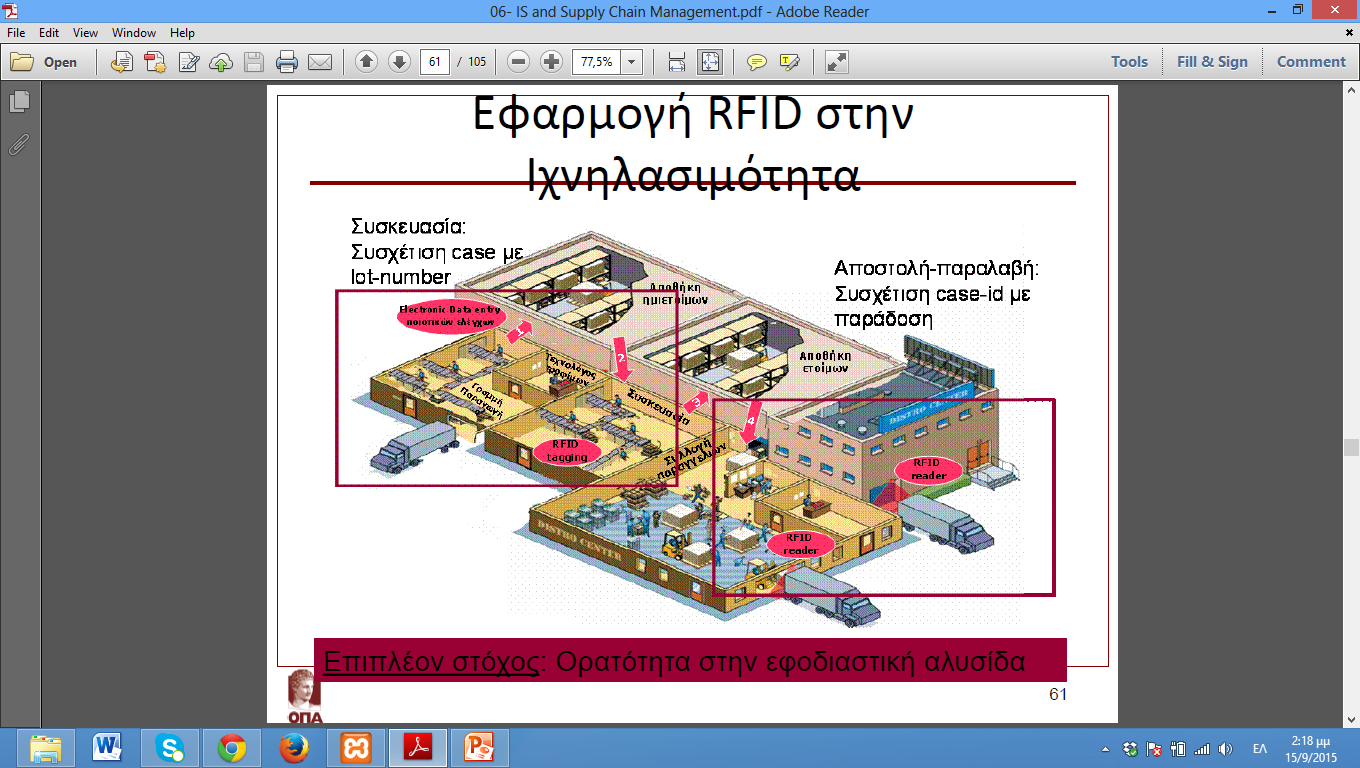 Μέθοδος ανάλυσης κόστους - οφελών
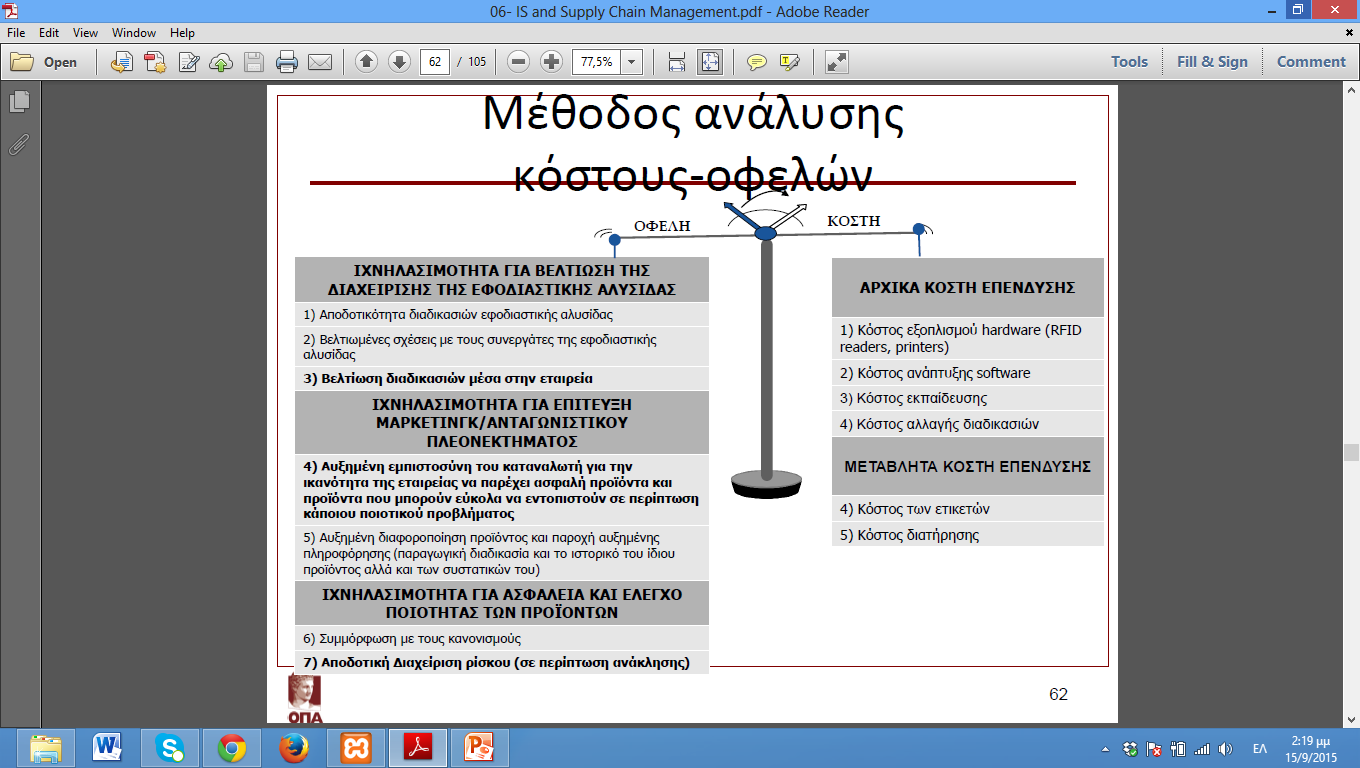 Αξιολόγηση του Tracing
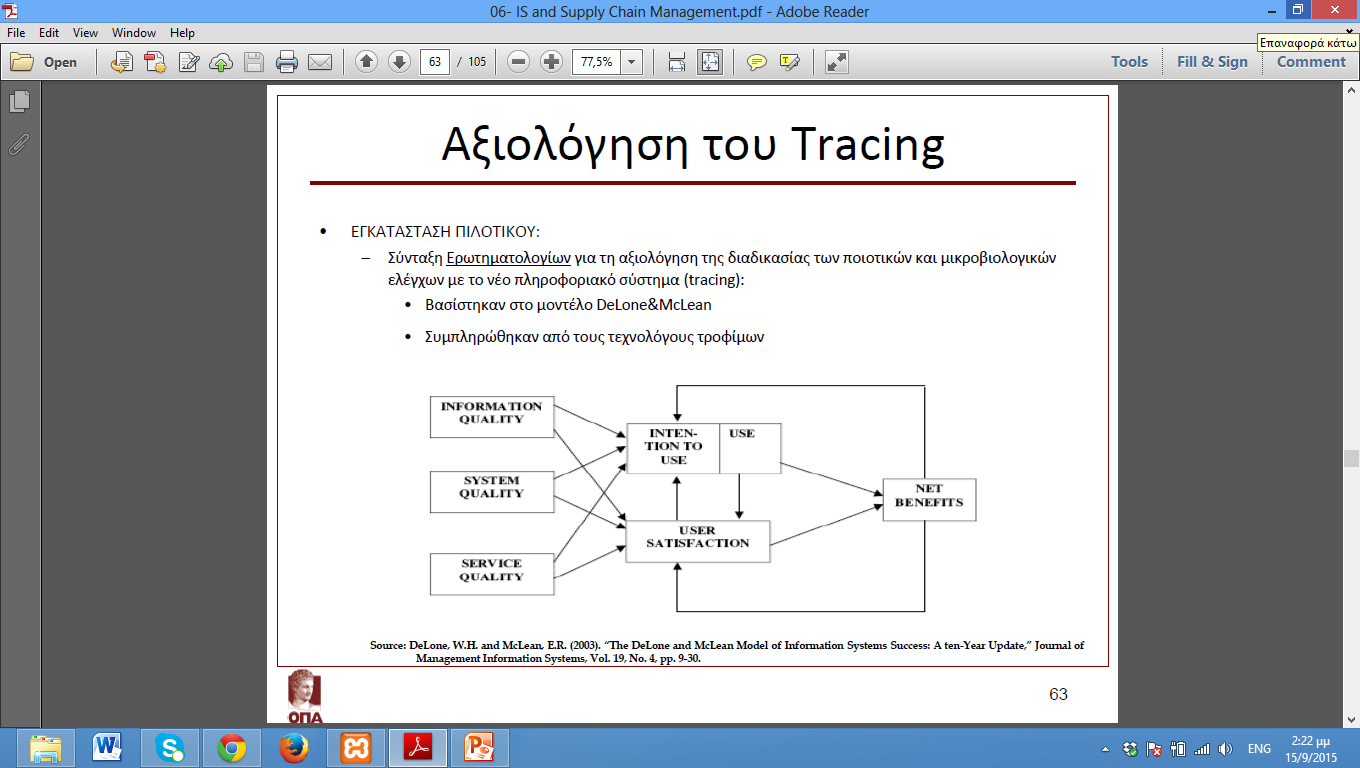 Αξιολόγηση του Tracking:Σενάρια ανάκλησης
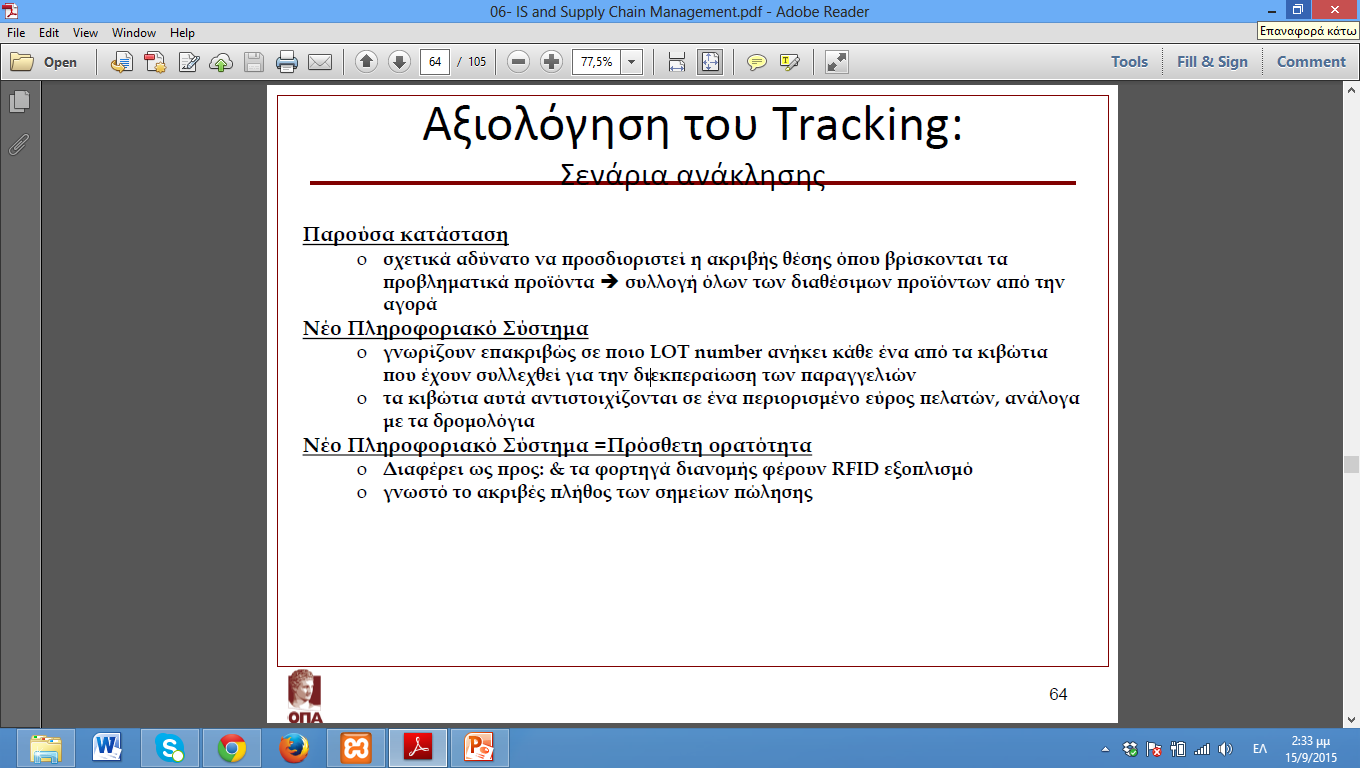 Ποσοτική ανάλυση κόστους –οφελών (1)
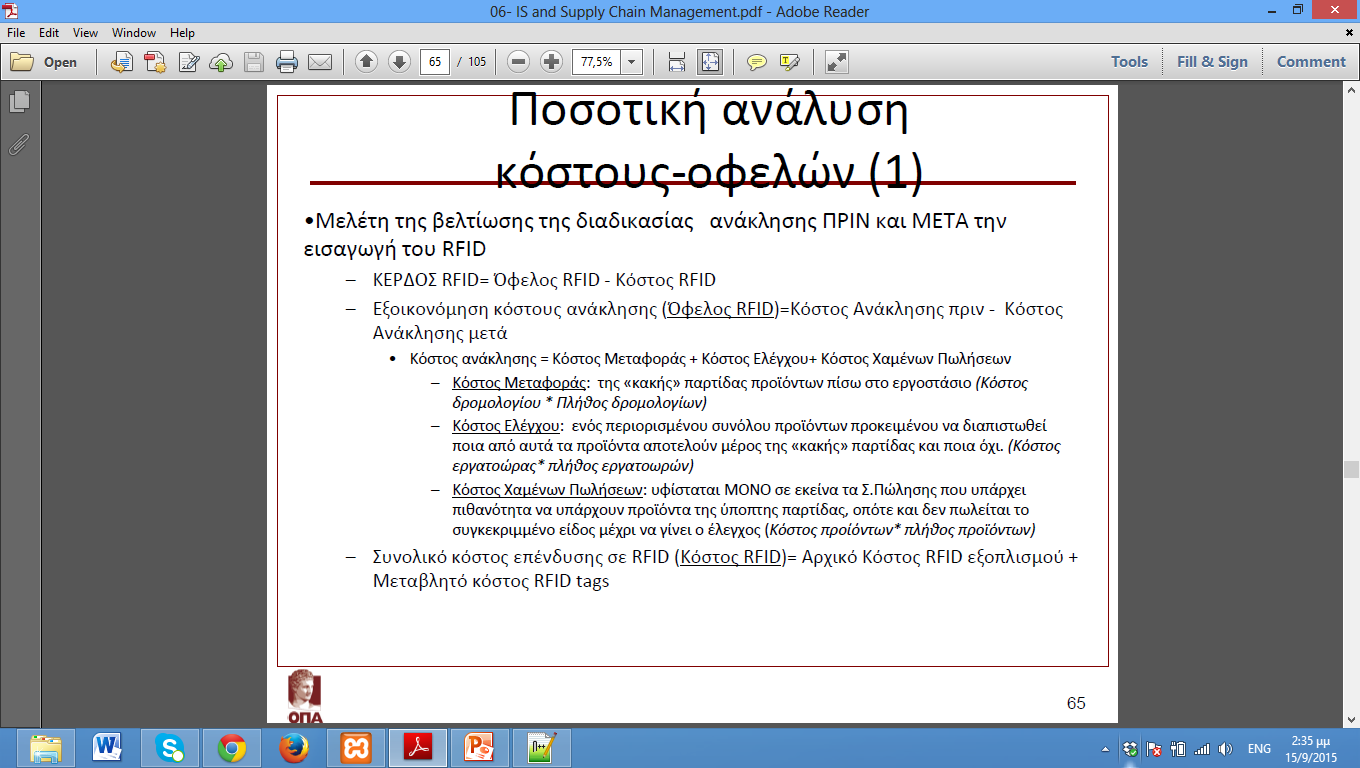 Ποσοτική ανάλυση κόστους-οφελών (2)
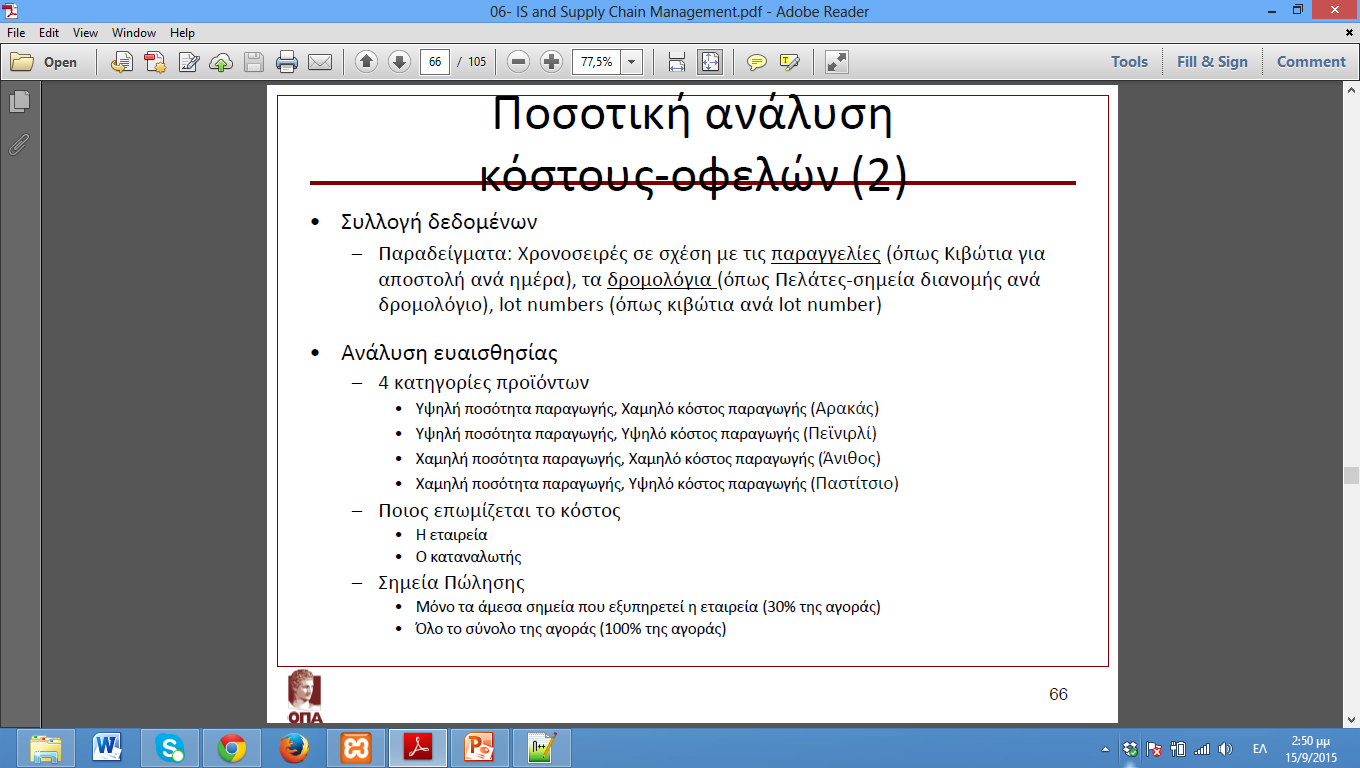 Μοντέλο Excel
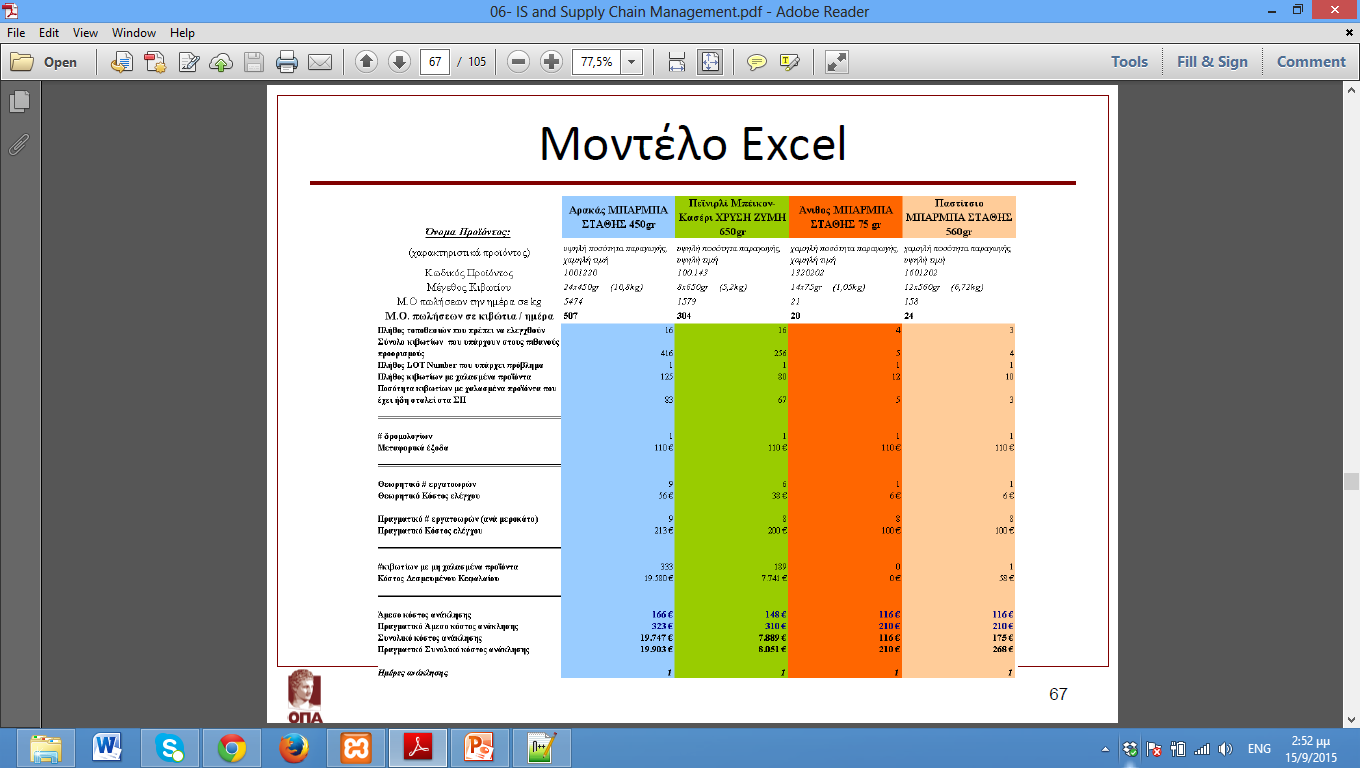 ΑποτελέσματαΚόστος «ανάκλησης προϊόντος»
1,000,000 €
161,538 €
74,740 €
100,000 €
19,493 €
14,475 €
2,165 €
1,650 €
10,000 €
820 €
600 €
1,057 €
867 €
858 €
528 €
κόστος
1,000 €
100 €

10 €

1 €
Αρακάς
Πεϊνιρλί	Άνιθος
Κατηγορία προϊόντος
Παστίτσιο
Παλαιό ΠΣ
Νέο ΠΣ
Βελτιωμένο ΠΣ
ΑποτελέσματαΠιθανές θέσεις προβληματικών Προϊόντων
1400
1234
1234
1234
1234
1200

1000

800
Πλήθος τοποθεσιών
600
400
122
122
78
78
45
200
45
32
33
0
Αρακάς
Πεϊνιρλί	Άνιθος
Κατηγορία προϊόντων
Παστίτσιο
Παλαιό ΠΣ	Νέο ΠΣ	Βελτιωμένο ΠΣ
Αποτελέσματα Καμπύλες απόσβεσης RFID εξοπλισμού
1,600


1,400


1,200


1,000


0,800


0,600


0,400


0,200


0,000
10ο έτος
1ο  έτος   2ο  έτος   3ο  έτος   4ο  έτος   5ο  έτος   6ο  έτος   7ο  έτος   8ο  έτος   9ο  έτος
Αρακάς
Πεϊνιρλί
Άνιθος
Παστίτσιο
Γραμμή  Απόσβεσης
Energy Efficiency in the Supply Chain through Collaboration and Advanced Decision Support
Μάθημα: Καινοτομία και Επιχειρηματικότητα
Ενότητα # 6: Πληροφοριακά Συστήματα και Διαχείριση Εφοδιαστικής Αλυσίδας
Διδάσκων: Θεόδωρος Αποστολόπουλος
Τμήμα: Μεταπτυχιακό Πρόγραμμα Σπουδών Πληροφορικής
What are the tools and services to exploit CO2 information?
Automatic Monitoring and Decision Tools for Green Efficiency
Harmonized approach for CO2(e) monitoring
CO (e) reporting and
2
Industry
Benchmarking
E-SAVE Project Consortium
Technology Providers
Research
Institutes
Service Users
e-SAVE Project Objectives
Supply Chain Decision Support
Innovative
Consumer Services
Supply Chain
e-SAVE Applications
Energy-efficiency and Carbon-Footprint
e-SAVE Infrastructure
Core of the e-SAVE Concept
Deliveries- Shipments
Master product data


Company ERP/ WMS
KPI’s
Total KWh, CO2
Energy efficiency (KWh/m2)
CO2 efficiency (CO2/m2,
CO2 /Tonne-km)
CO2 effectiveness (CO2
/product rotation- movement)
Energy Power- Meters
CO2  Monitoring across the Supply Chain
Point of Sales
Factory WH
Distributio n Center
Retail DC
Monitoring CO2  during transport
Monitoring CO2  at nodes (Warehouses, Distribution centers, stores, etc.)
(EN 16258)
CO2  Monitoring at Different Levels
Transportation Link

Warehouse/ Store
Product
Warehouse/ Store Section
Distribution Network
Use of Systems for CO2 Monitoring
When did your company employ or plans to employ software package
for monitoring carbon emissions?
25%	25%
25%
10%

7%
4%
3%
in a year’s time
in 3 years or later
in 2
years
currently under consideration
3 years ago or earlier
a year
ago
2 years
ago
(e-SAVE Industry Survey, May 2012  - Mar 2013)
e-SAVE Tools & Services
Μάθημα: Καινοτομία και Επιχειρηματικότητα
Ενότητα # 6: Πληροφοριακά Συστήματα και Διαχείριση Εφοδιαστικής Αλυσίδας
Διδάσκων: Θεόδωρος Αποστολόπουλος
Τμήμα: Μεταπτυχιακό Πρόγραμμα Σπουδών Πληροφορικής
Overall e-SAVE Goals and Services
Energy and Carbon Footprint Monitoring:
Monitor
per Warehouse/Store Service
across the Supply Chain Service
Collaborative Distribution Service
Environmental Impact Assessment using Simulation Service
Improve
Engage
Consumer Service
System Αrchitecture
e-SAVE Services
"OPTIMIZE THE DISTRIBUTION NETWORK"
4
"ENVIRONMENTAL IMPACT ASSESSMENT (SIMULATION)"
5
"CALCULATION
AND ALLOCATION OF
CO2"
3
"MONITOR ENERGY
EFFICIENCY"
2
"DESIGN THE SUPPLY CHAIN NETWORK"
1
Design the Supply Chain (1/3)
NETWORK SELECTION
GRAPHICAL VIEW ON SUPPLY CHAIN NETWORKS

AUTHORING ENVIRONMENT AS INPUT FOR OTHER eSAVE SERVICES
NETWORK FUNCTIONALITIES
Design the Supply Chain (2/3)
CREATE NEW NETWORK (NODES; ARCS) REPRESENTATIONS FROM EXISTING DATA IN CONSOLIDATED DATABASE

RESULTS ARE AVAILABLE AS A
MODEL FOR FURTHER USE
Design the Supply Chain (3/3)
VIEW AND ANALYSE NETWORK, INCLUDE PARTNER NETWORKS FOR COLLABORATIVE ANALYSIS
Monitor Energy Efficiency and CO2  (1/3)
WAREHOUSE/STORE REPORTS
NETWORK REPORTS
Example: Compare the environmental impact at different delivery points (2/3)
Monitor Energy Efficiency and CO2  (3/3)
Example: Information Sharing among different e-SAVE partners
Optimize the Distribution Network (1/2)
Energy-aware vehicle-routing algorithm
RUN OPTIMIZATION ALGORITHM FOR ENERGY EFFICIENCY
Optimize the Distribution Network (2/2)
Energy-aware vehicle-routing algorithm
The Consumer PerspectiveConsumer mis-perceptions about product "greeness" and engagement through gamification
Μάθημα: Καινοτομία και Επιχειρηματικότητα
Ενότητα # 6: Πληροφοριακά Συστήματα και Διαχείριση Εφοδιαστικής Αλυσίδας
Διδάσκων: Θεόδωρος Αποστολόπουλος
Τμήμα: Μεταπτυχιακό Πρόγραμμα Σπουδών Πληροφορικής
e-SAVE Innovative Consumer Services
Supply Chain Decision Support
Innovative
Consumer Services
Supply Chain
e-SAVE Applications
Energy-efficiency and Carbon-Footprint
e-SAVE Infrastructure
The e-SAVE project is co-financed by the European Commission Directorate General for
Research & Innovation  within the 7th Framework Programme
The Consumer Perspective
Pooll Gamified
mobile app
Consumer Survey
Consumer Survey
Examine the impact of Carbon Footprint labeling on
Consumers’ perceptions of product ‘greenness’
Examine different types of Environmental labeling
Receive perceptions prior to the introduction of gamification and establish a baseline
Product categories introduced in the survey
Laundry Detergent
Boxed Pasta
Bug Repellent Spray
Boxed Pizza
Different Versions ofEnvironmental Footprint Labels
Product
Image
Produc t Image
Produc t Image
Survey Distribution
www.productopinion.org
– English, Greek, French, German
Banner Promotion
E-mail communication
Survey Results
380 valid responses from consumers (Greece, Germany, United Kingdom, Spain, Belgium, Cyprus, Denmark, Ireland and Sweden)
Product Greenness Perceptions
Pooll Gamified Mobile App
Environmental Product Perceptions
Raise Awareness
Awareness and Product Perceptions
Visualization
Gamification Results
41 answers per user (as opposed to 25 pre-
gamification)
28 Awareness answers per user
13 Product Perceptions given per user
45
40
35
30
25
20
15
10
5
0
Version #1
Version #2
Version #3
Version #4
Thank you for your attention!
akaragianaki@aueb.gr www.acein.gr www.eltrun.gr
Τέλος Ενότητας # 6
Μάθημα: Καινοτομία και Επιχειρηματικότητα, Ενότητα # 6: Πληροφοριακά Συστήματα και Διαχείριση Εφοδιαστικής Αλυσίδας
  Διδάσκων: Θεόδωρος Αποστολόπουλος, Τμήμα: Μεταπτυχιακό Πρόγραμμα Σπουδών Πληροφορικής
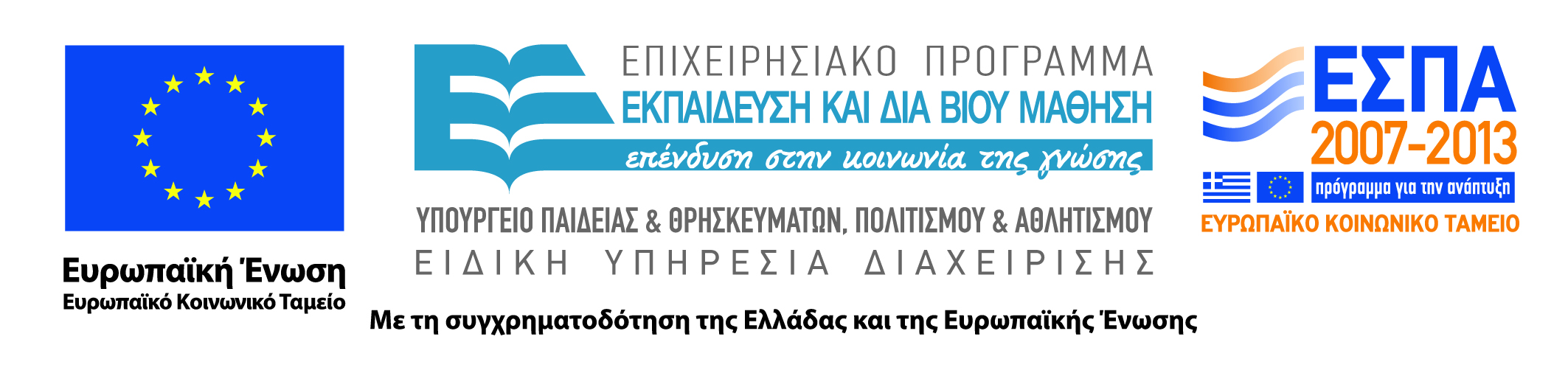 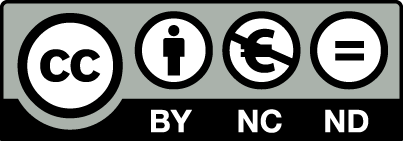